Let’s practise Sam’s Sounds and Common Exception Words!
Revisit and Review
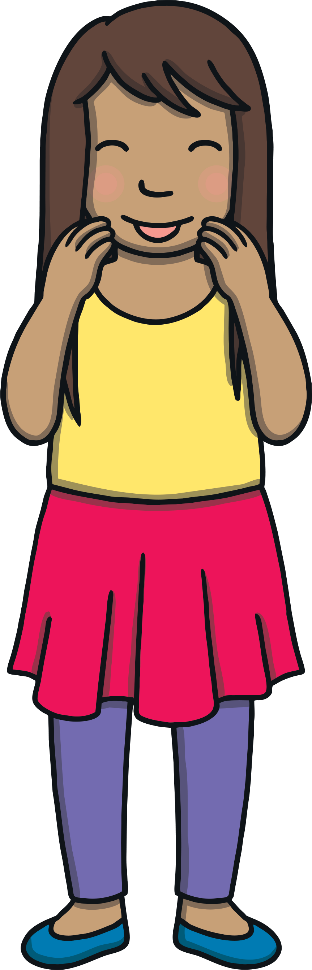 ph
au
wh
ie
January
July
February
April
before
more
coming
August
October
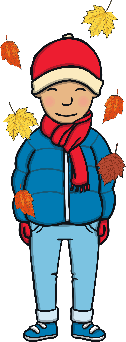 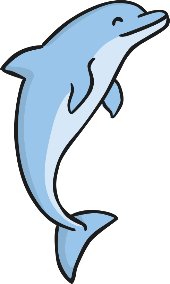 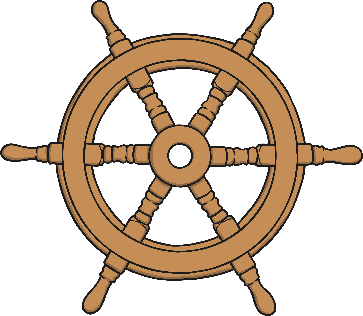 ea
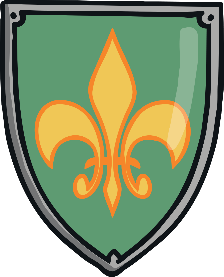 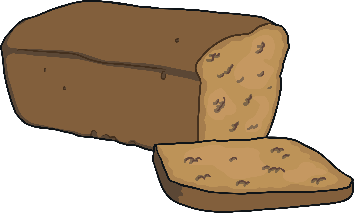 Today, we are learning to read and spell words that end in –s and –es.
Teach
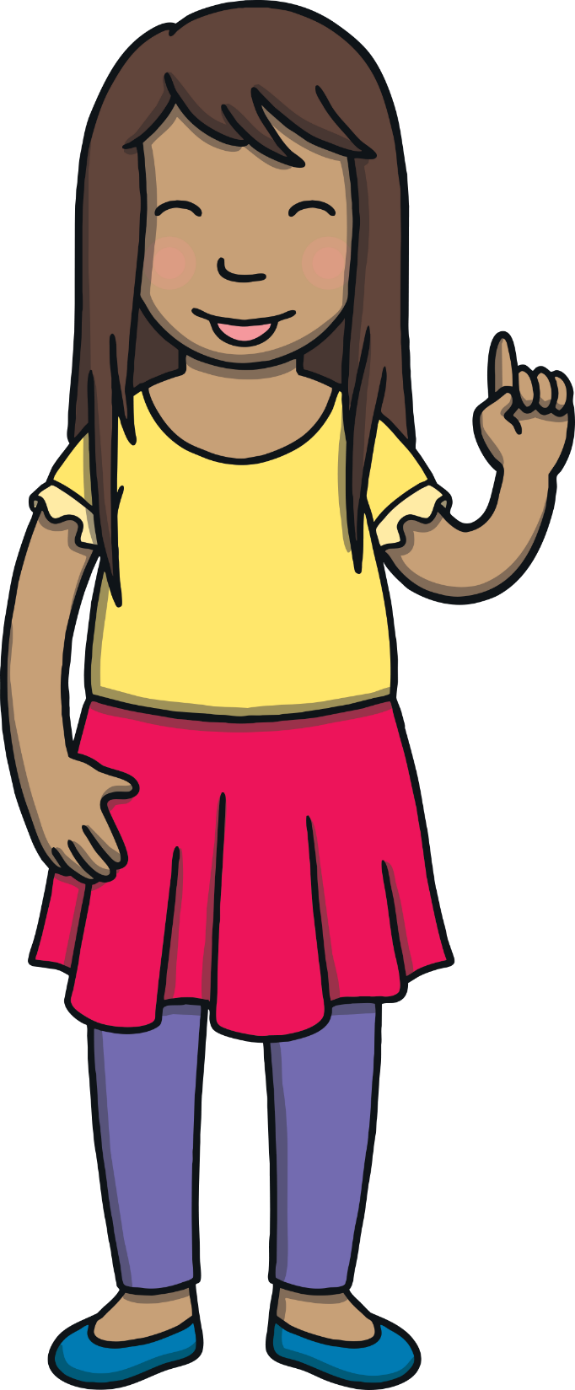 Let’s practise reading all of this week’s focus words.
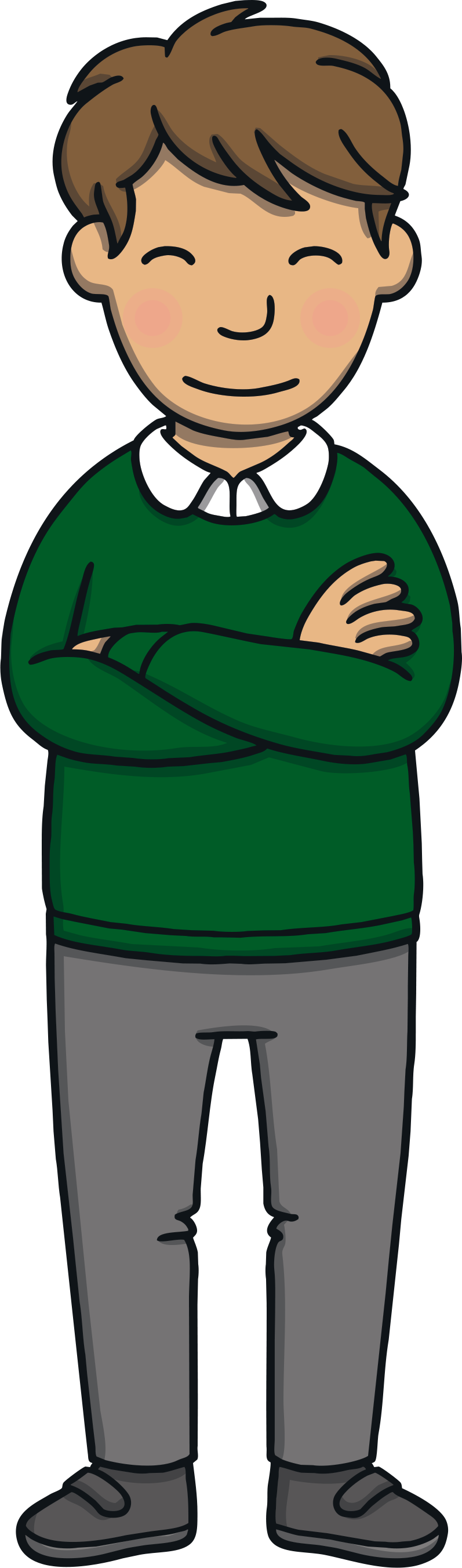 Teach
skirts
raincoats
hoodies
bracelets
buses
glasses
boxes
wishes
August
October
Now, let’s write them with the magic pencil…
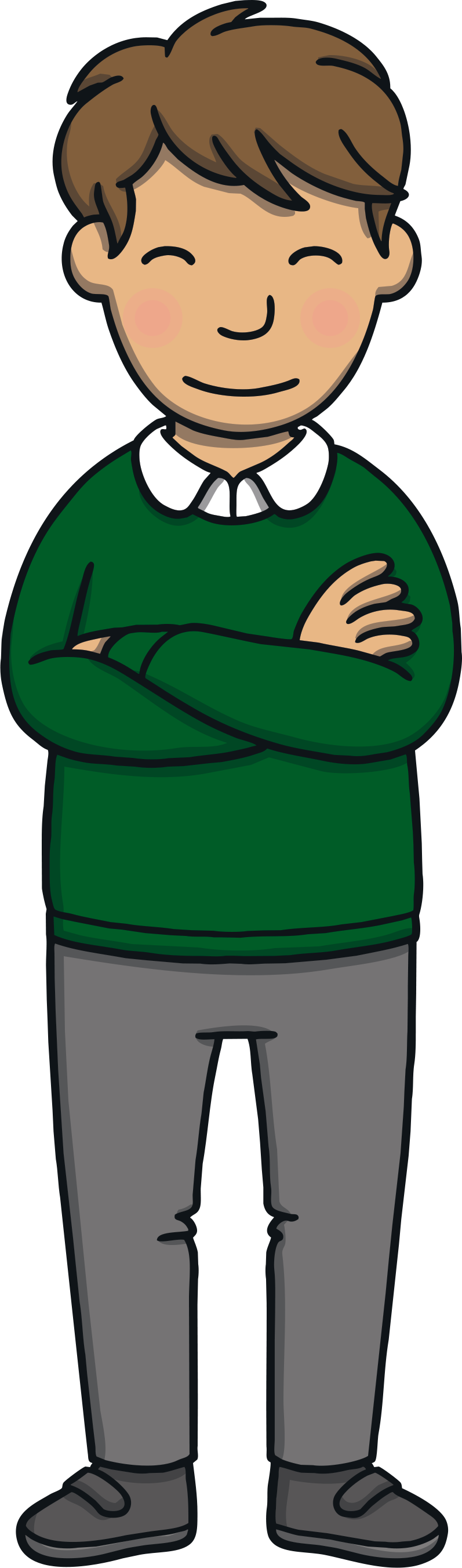 Teach
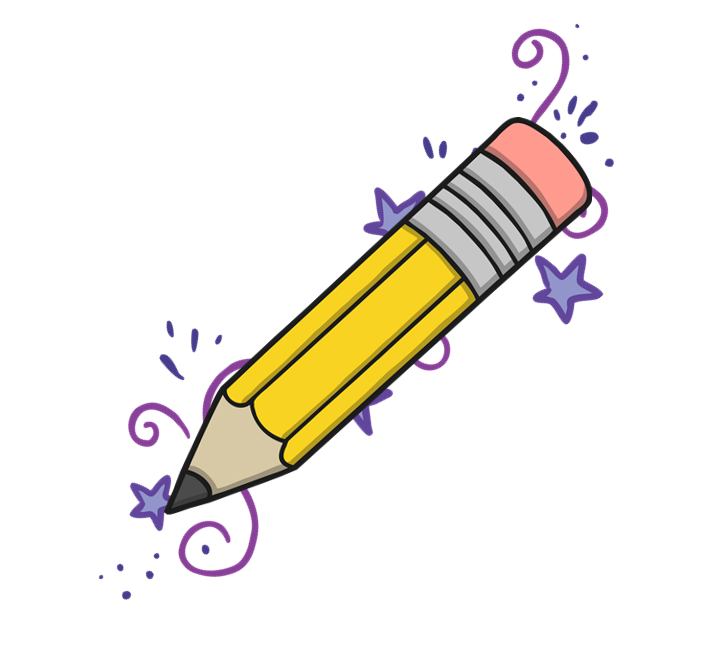 Teach
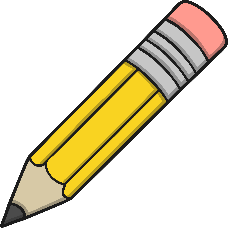 s
r
s
t
i
k
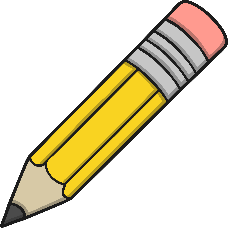 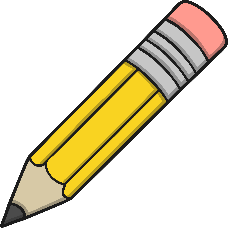 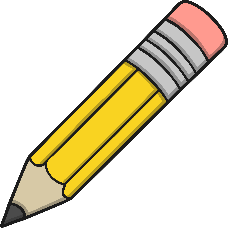 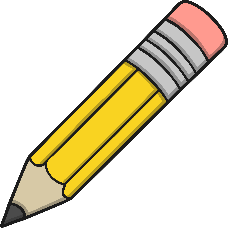 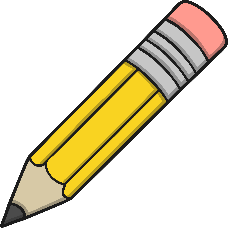 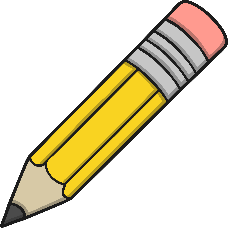 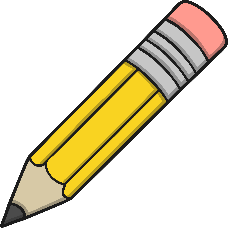 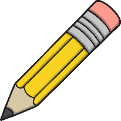 Play
Teach
c
a
s
a
t
o
i
n
r
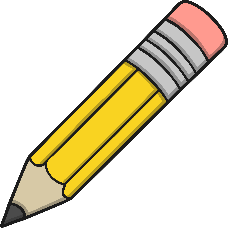 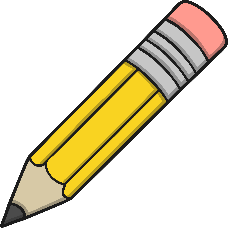 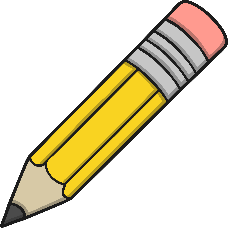 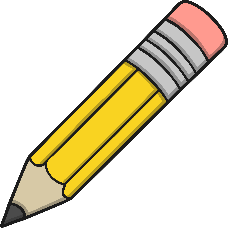 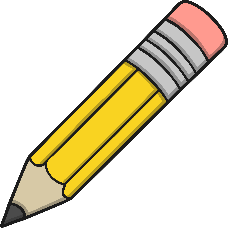 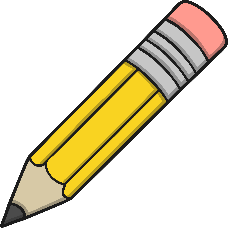 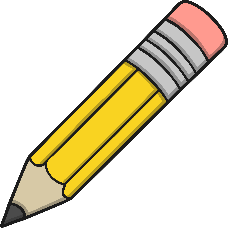 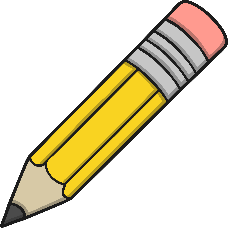 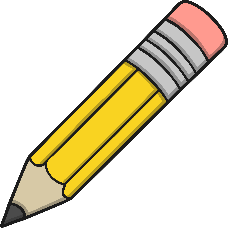 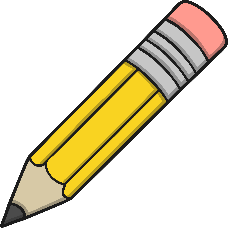 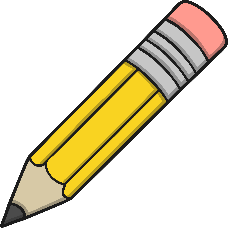 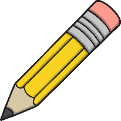 Play
Teach
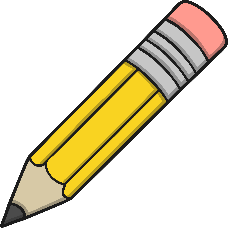 d
e
s
o
o
h
i
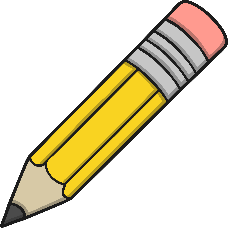 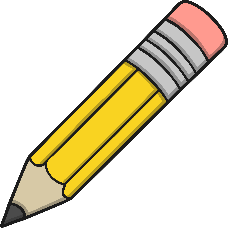 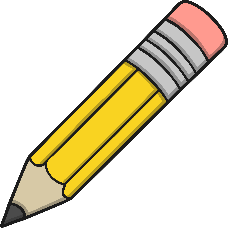 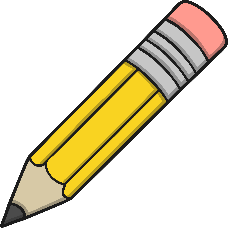 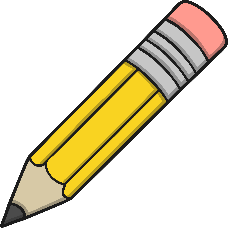 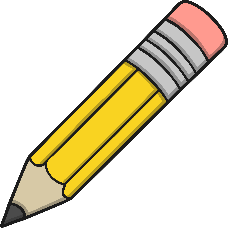 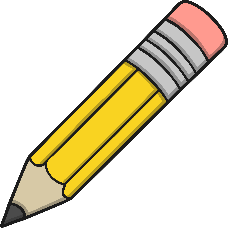 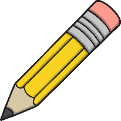 Play
Teach
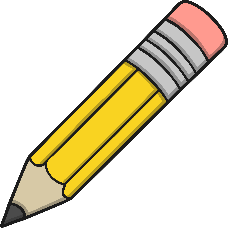 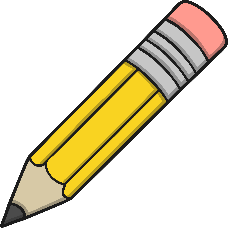 c
e
t
s
b
a
e
r
l
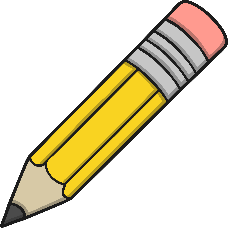 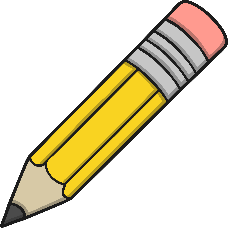 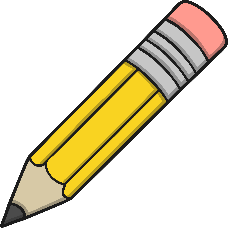 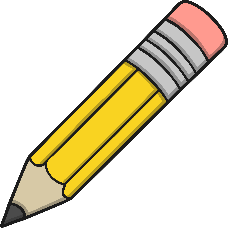 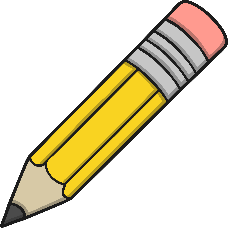 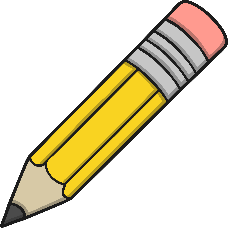 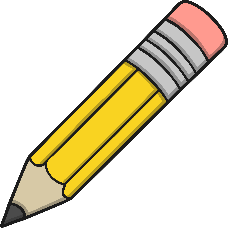 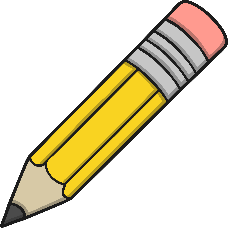 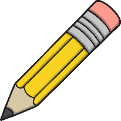 Play
Teach
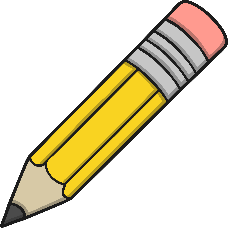 glasses
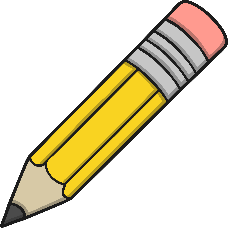 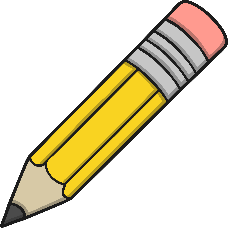 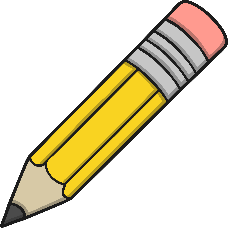 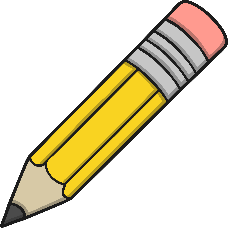 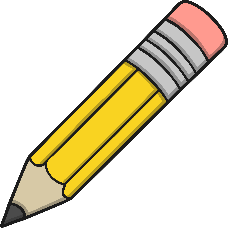 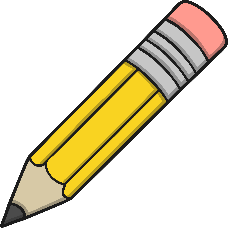 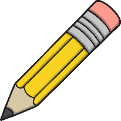 Play
Teach
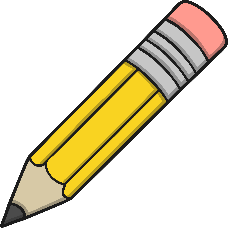 buses
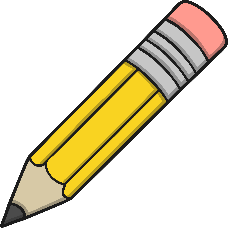 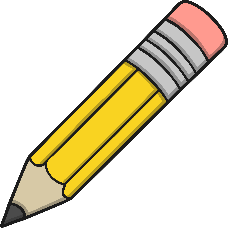 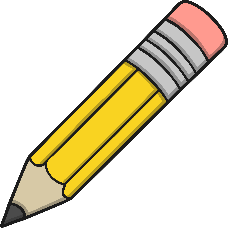 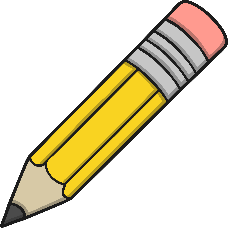 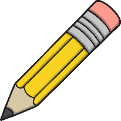 Play
Teach
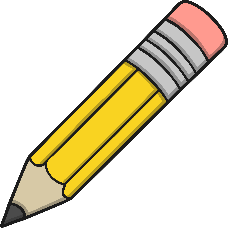 boxes
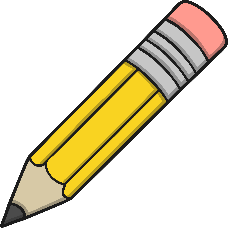 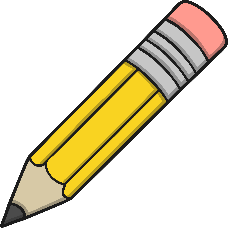 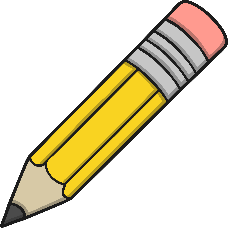 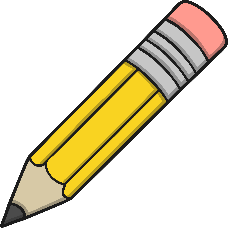 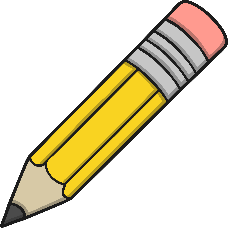 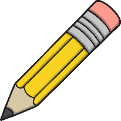 Play
Teach
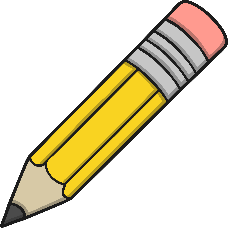 wishes
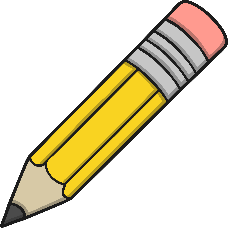 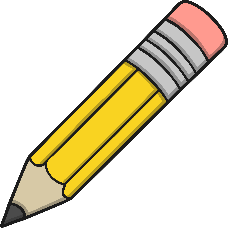 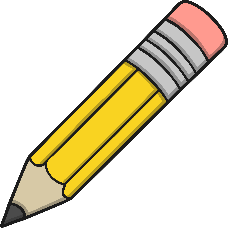 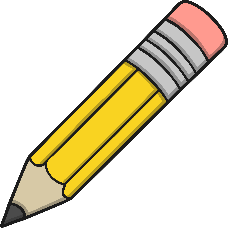 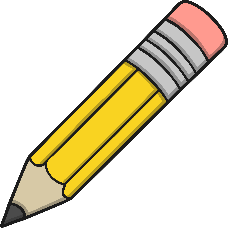 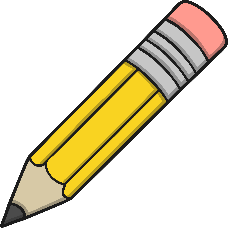 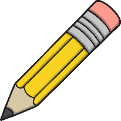 Play
Teach
August
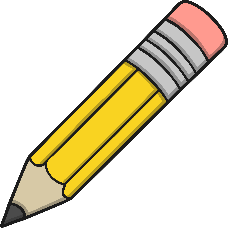 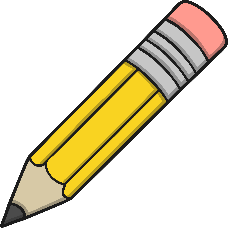 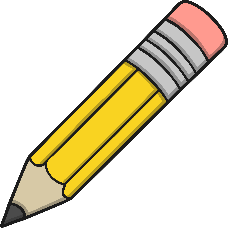 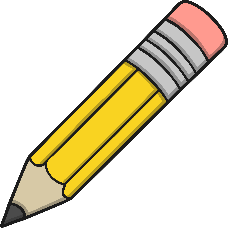 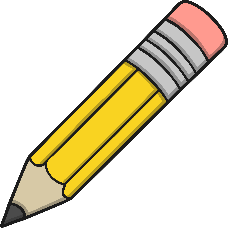 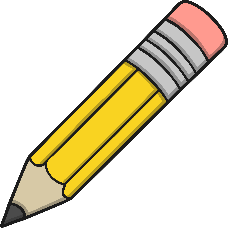 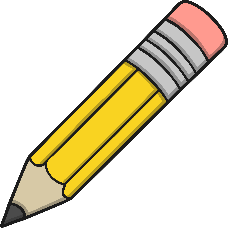 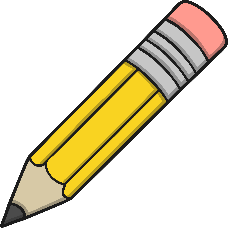 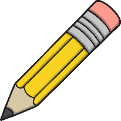 Play
Teach
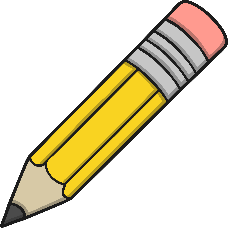 October
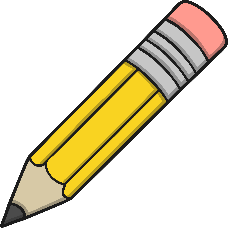 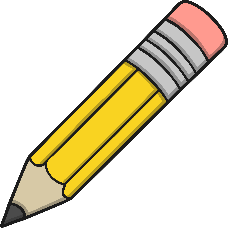 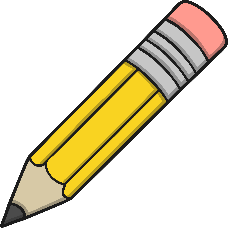 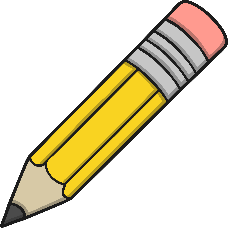 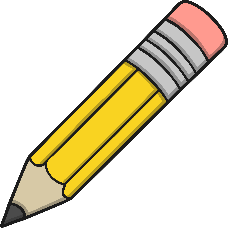 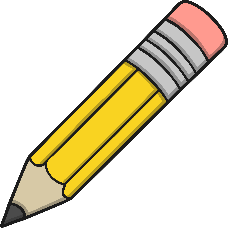 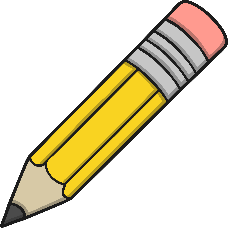 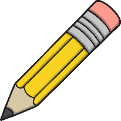 Play
Teach
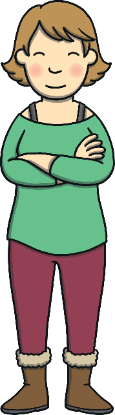 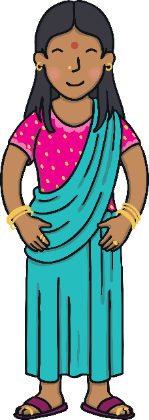 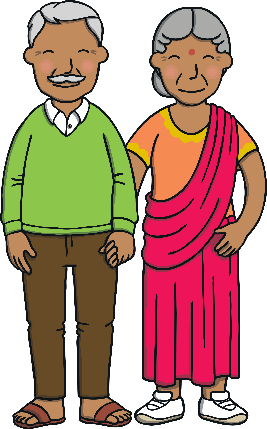 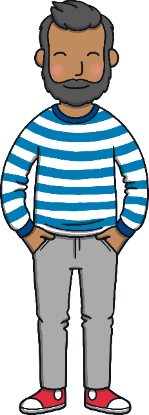 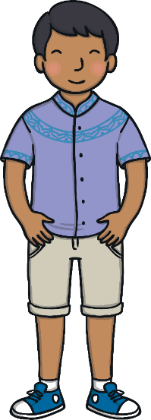 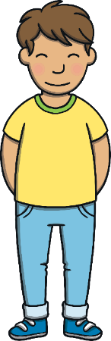 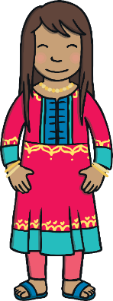 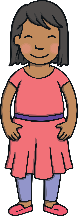 Kit, Sam and their family spent the rest of their holiday exploring Kanpur. One day, they visited the mighty Ganges River, which Kit and Sam had learnt about. Kit enjoyed telling them all about it in the car. “It is a holy river for Hindus,” said Kit. “We may even see some Hindus bathing in it or floating flowers along it.”
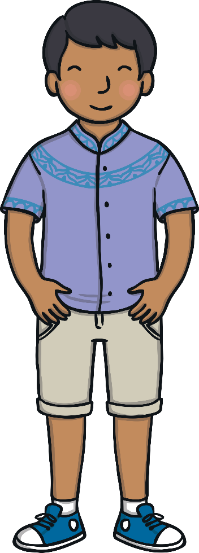 Teach
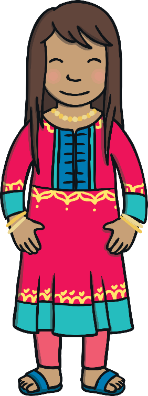 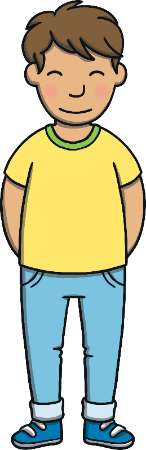 On the banks of the Ganges, they visited Bithoor, where people were bathing in the river or using their hands to cup the water. They were lifting it high into the air and letting it fall back into the river. “That is a way of showing respect to the gods,” explained Ankit.
Teach
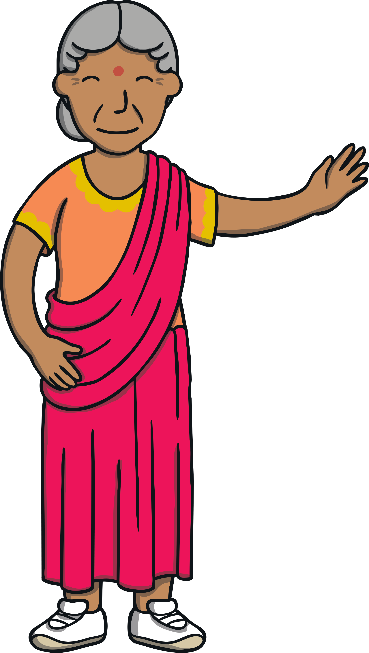 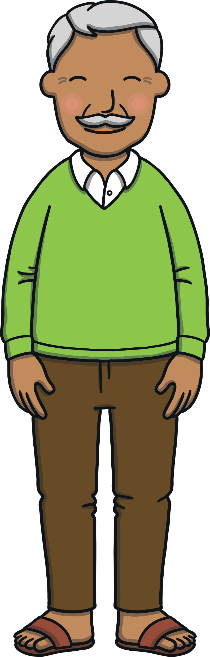 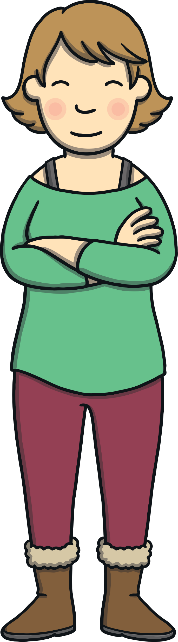 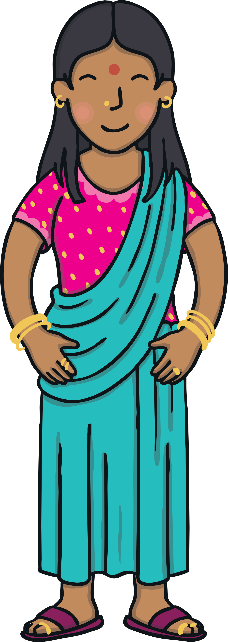 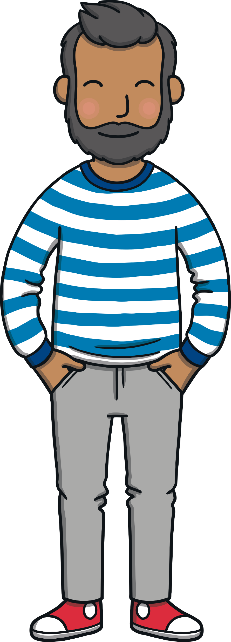 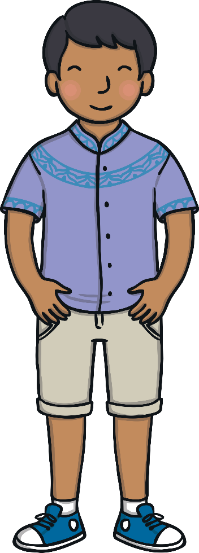 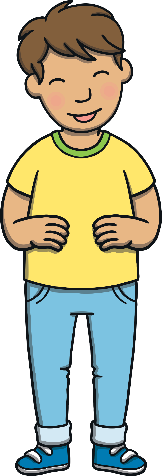 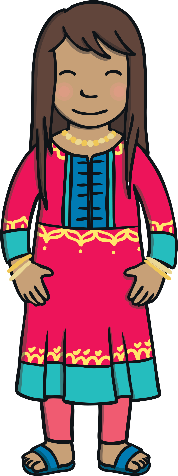 After they had spent a while at the river, Grandma Dadi had an idea. “Come with me. I have something special to show you.” They walked away from the river and eventually stopped outside a small house. “This is where I grew up,” she said. Kit and Sam looked at each other in amazement.
Grandpa’s Photo
Grandpa Dada pulls out an old photo that he brought of his time in India as a child. Let’s write a sentence together to match the picture.
Teach
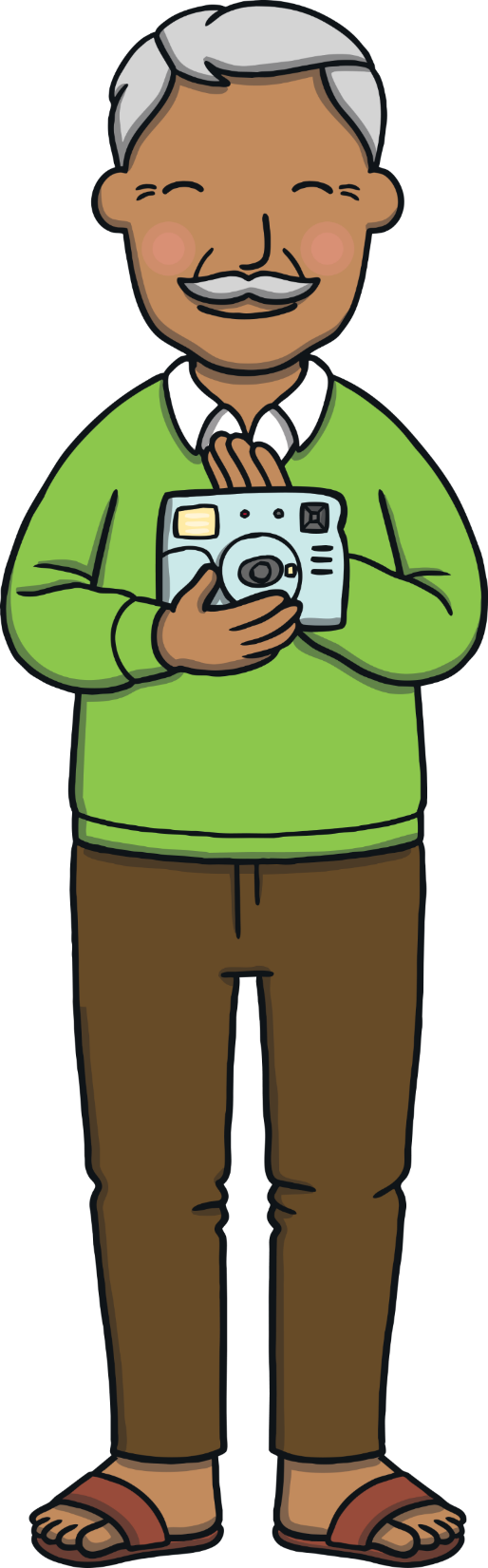 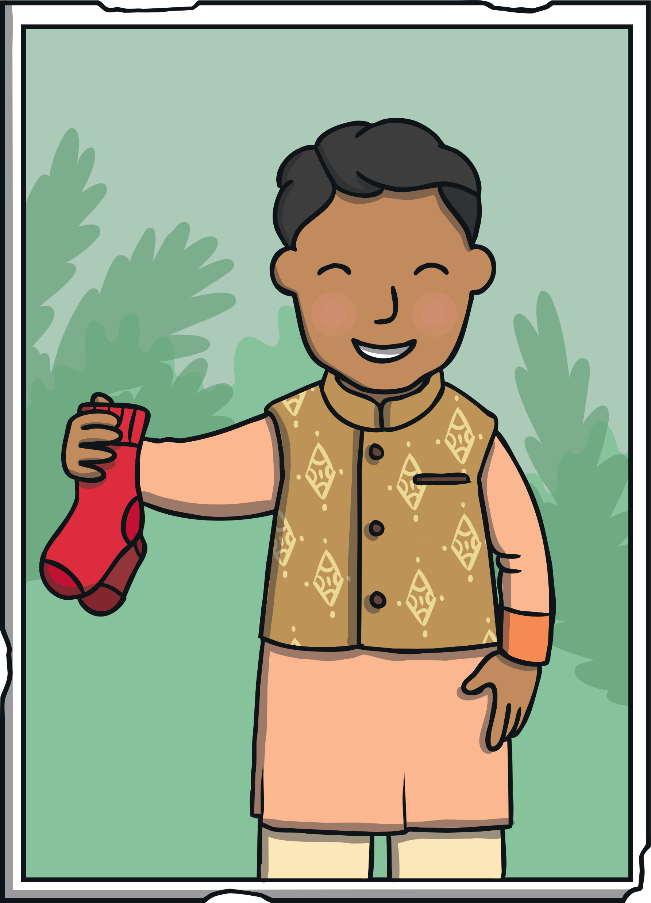 Teach
Grandpa was given some red socks.
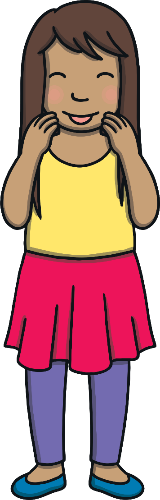 Check
Grandma’s Photo Album
Grandma Dadi pulls out an old photo album that she brought to see how much her home has changed. Click through each page in the book. Can you write a caption to go with each photo?
Practise
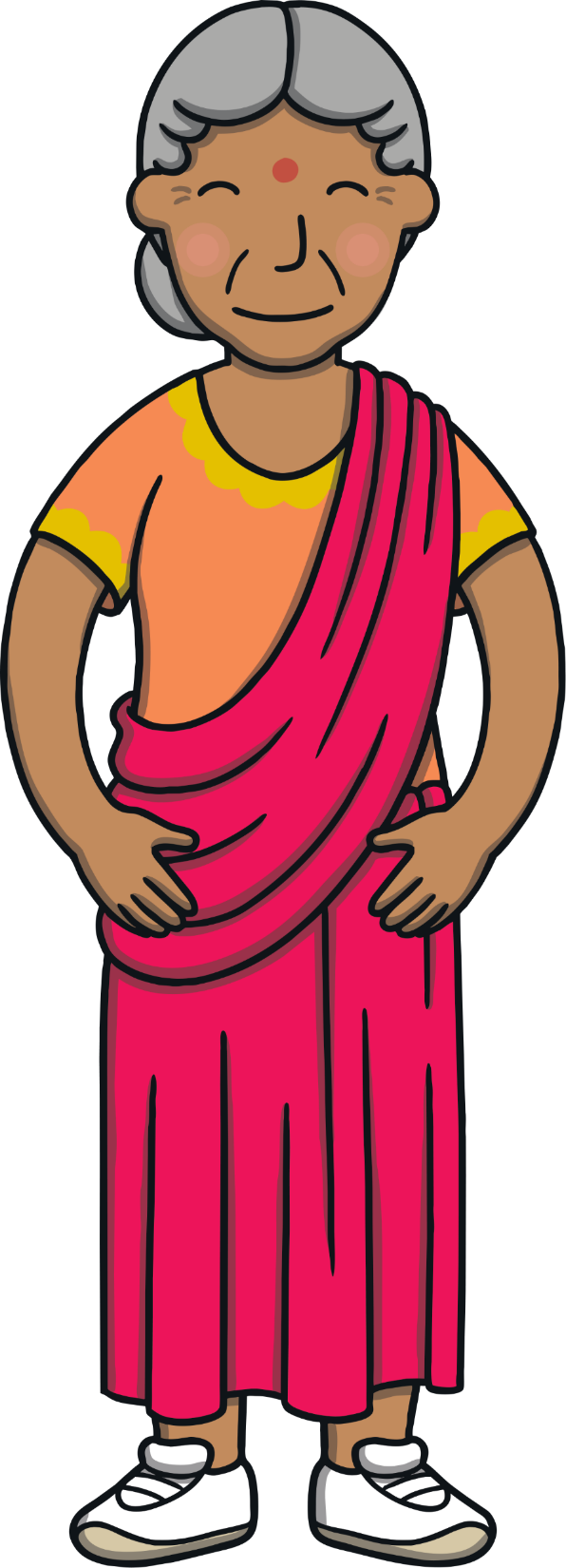 X
This is a great whiteboard activity.
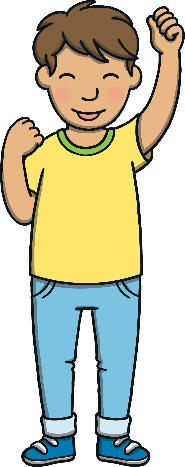 Click me for Kit’s teaching tips!
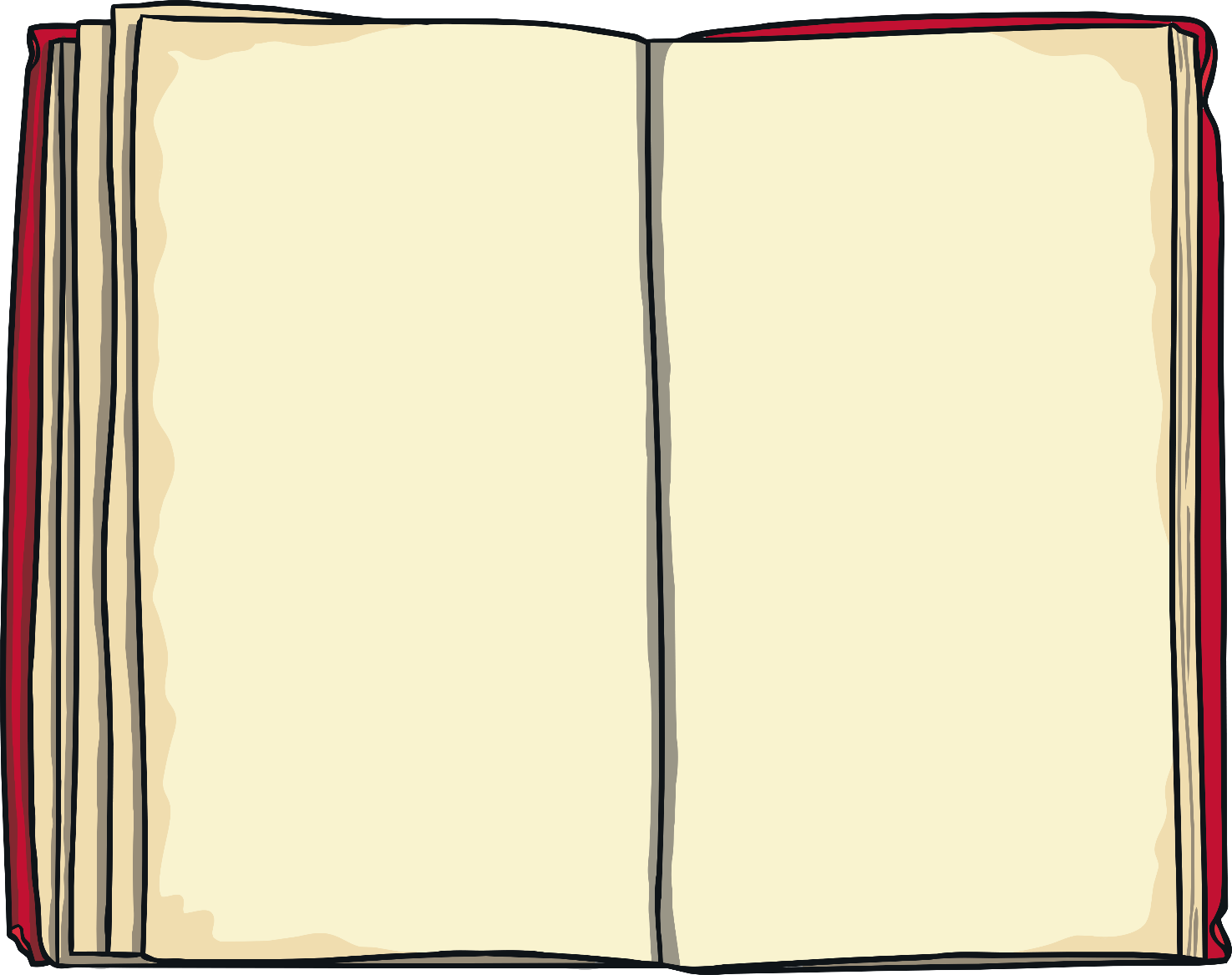 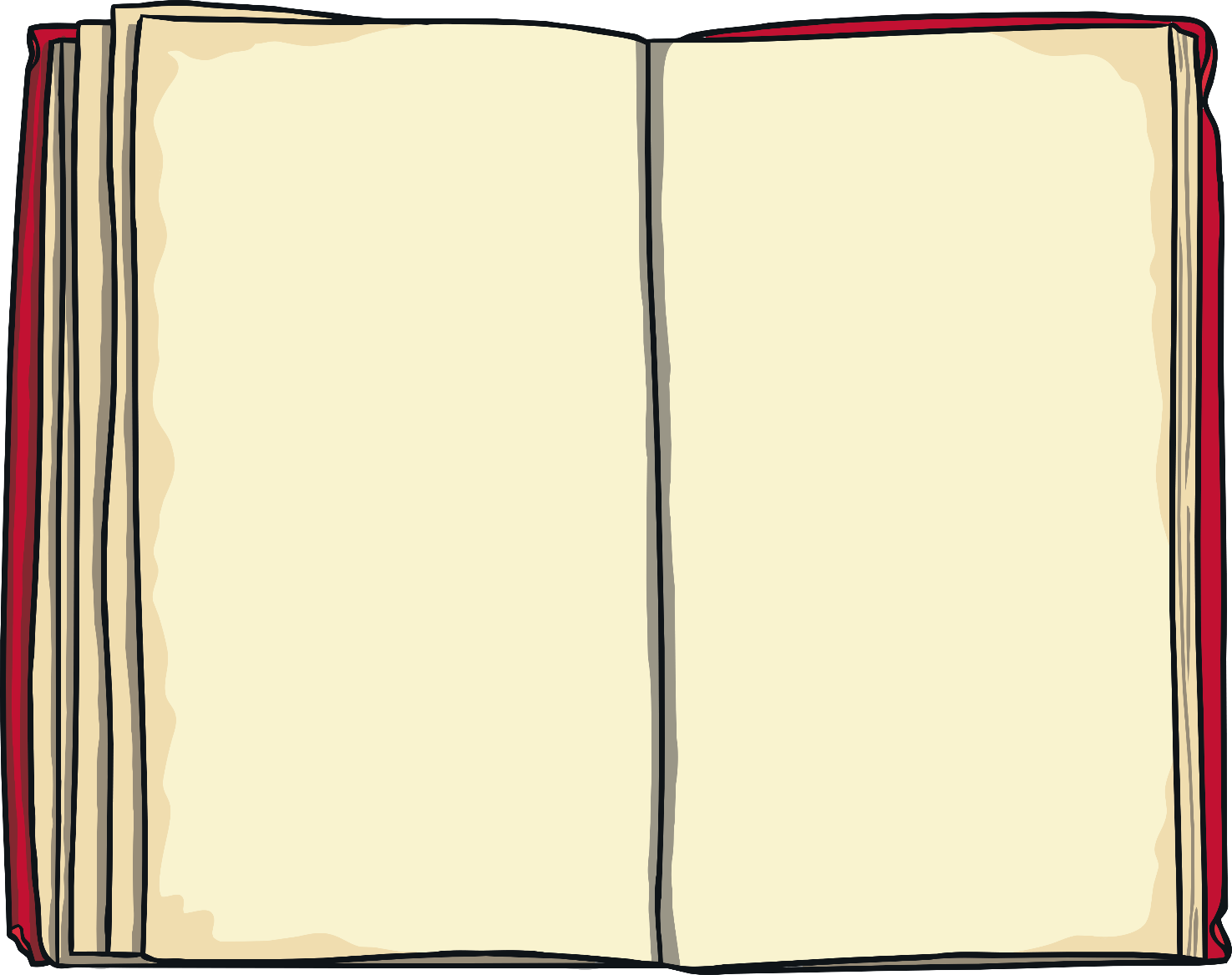 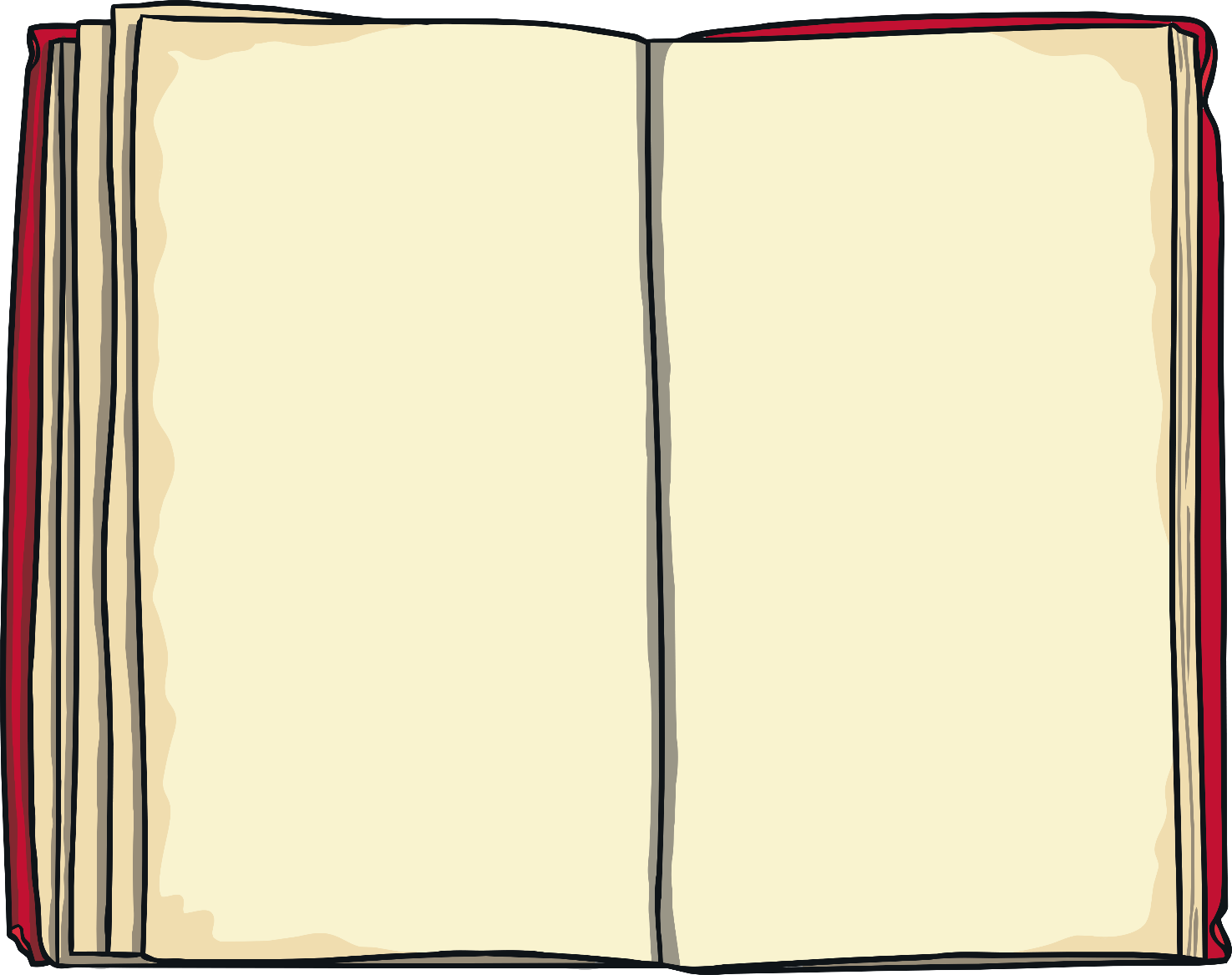 Practise
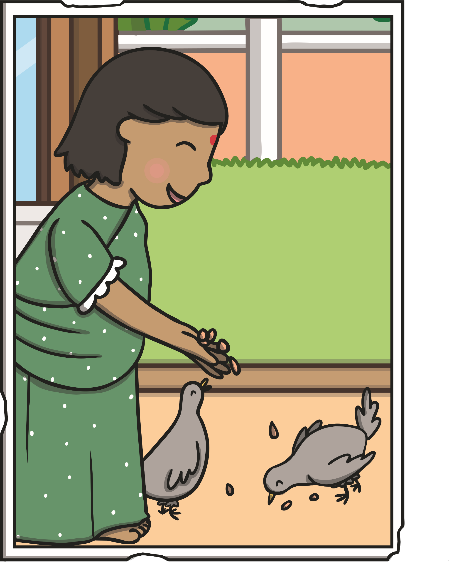 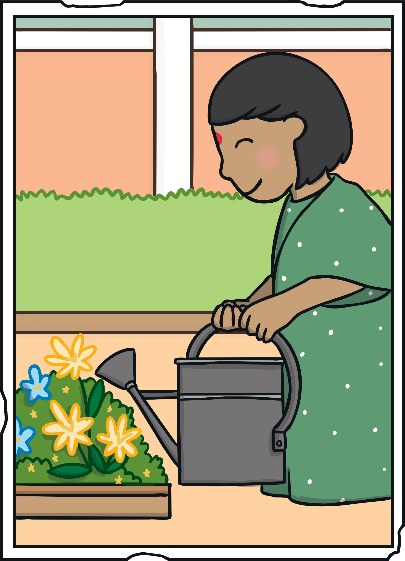 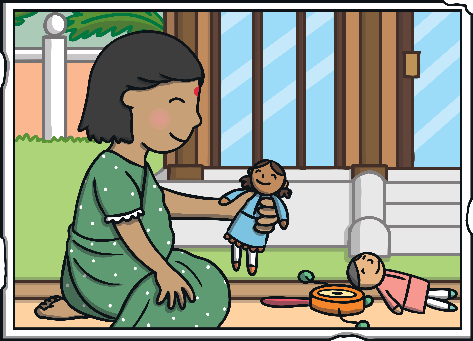 Grandma played outside with her toys.
She fed the birds in the garden.
She watered the plants.
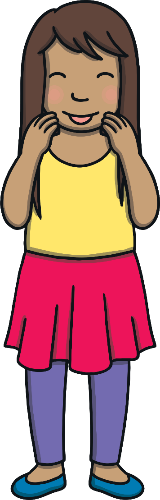 Check
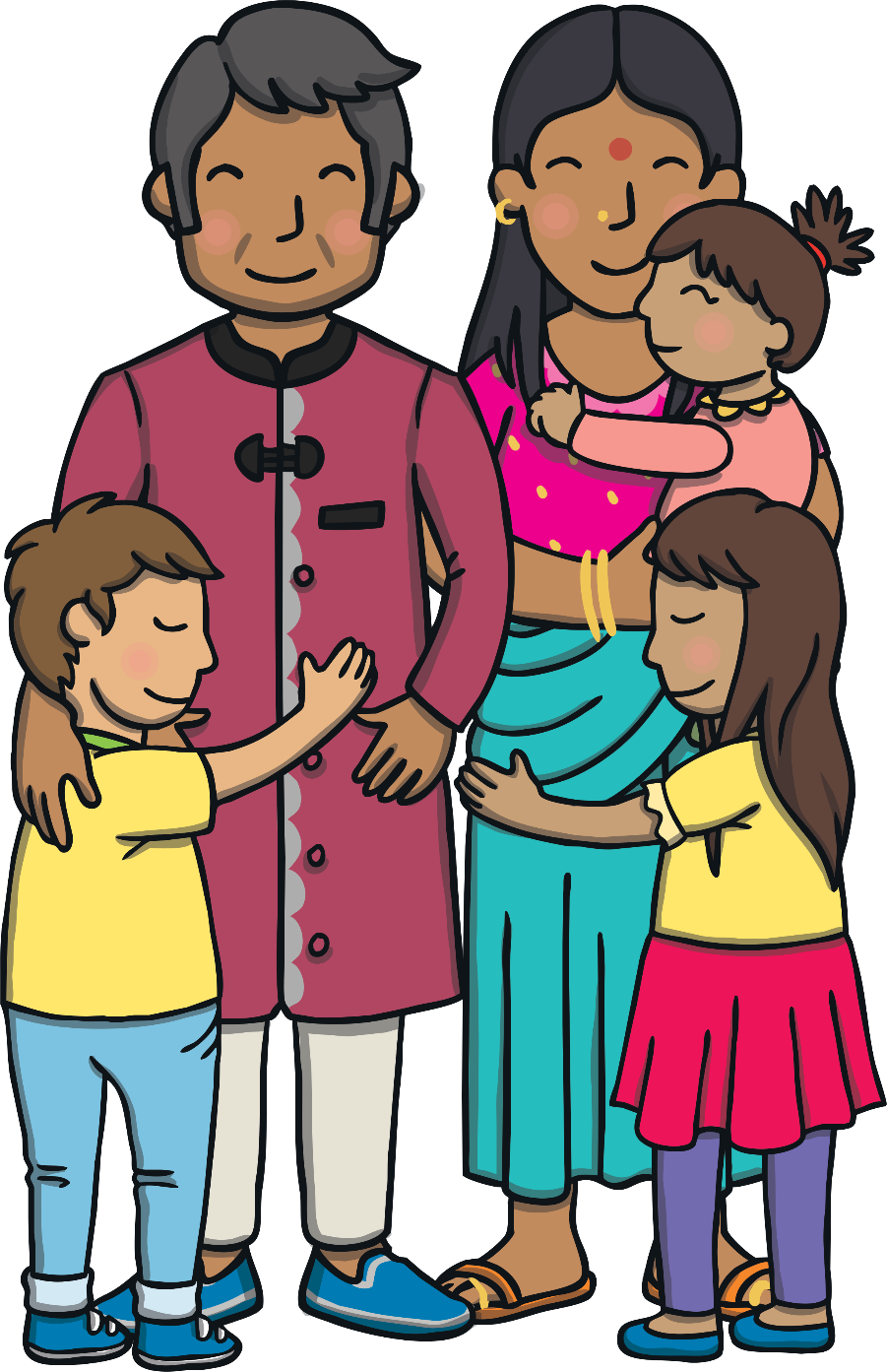 Apply
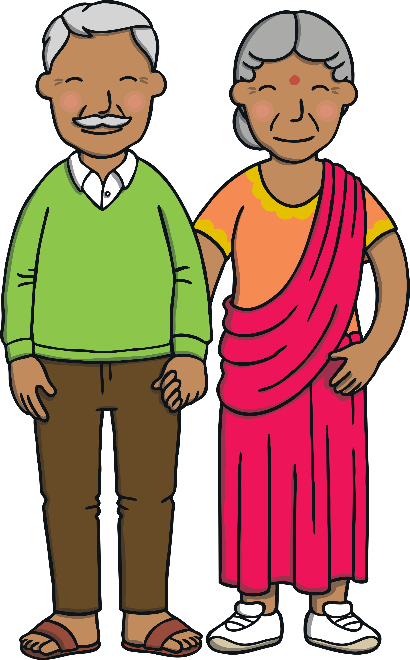 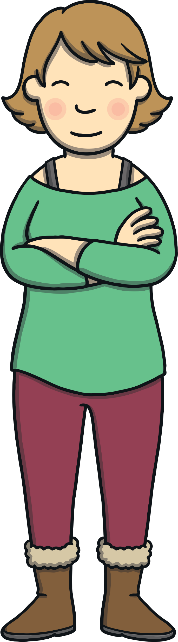 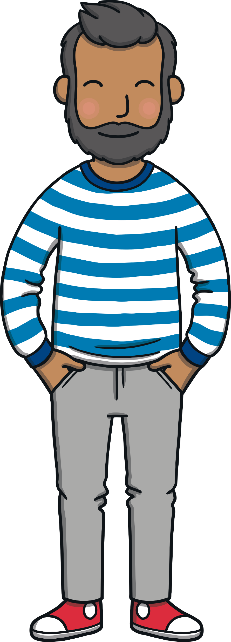 It was soon time for Kit and Sam’s family to return to England. Everyone was very sad to say goodbye but they promised to write letters and send pictures to keep in touch.
Apply
On the way home, Kit and Sam started to get bored. “I found this beautiful book in the market. I thought you might want to use it to write a holiday journal. Then you won’t forget what you have done,” said Mum.
“Yes please!” said Kit and Sam together.
A Trip to Kanpur
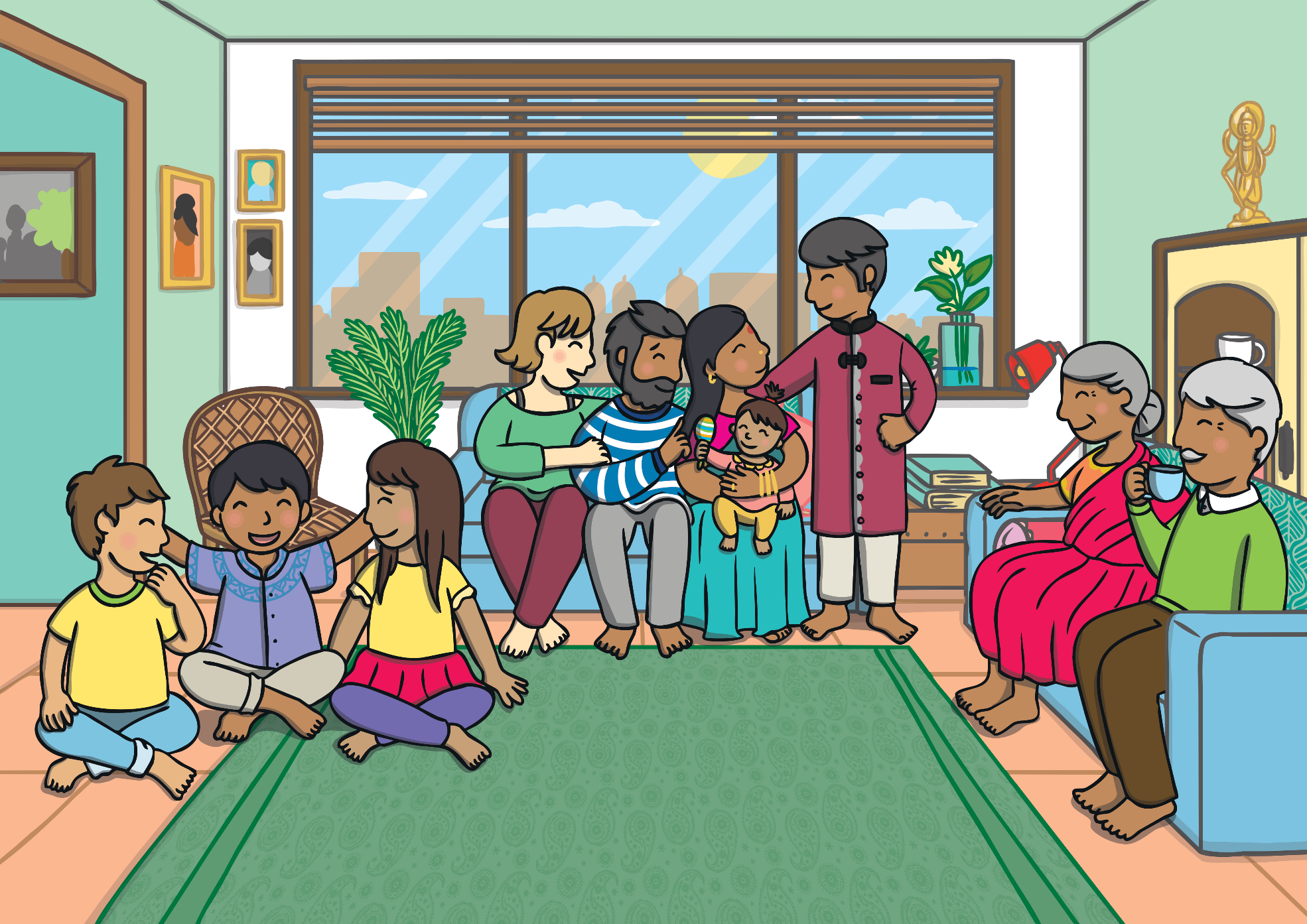 Apply
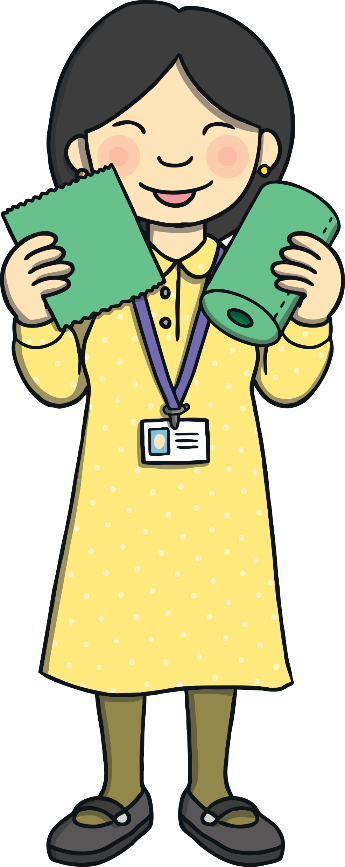 A ‘Let’s Read Together!’ Book
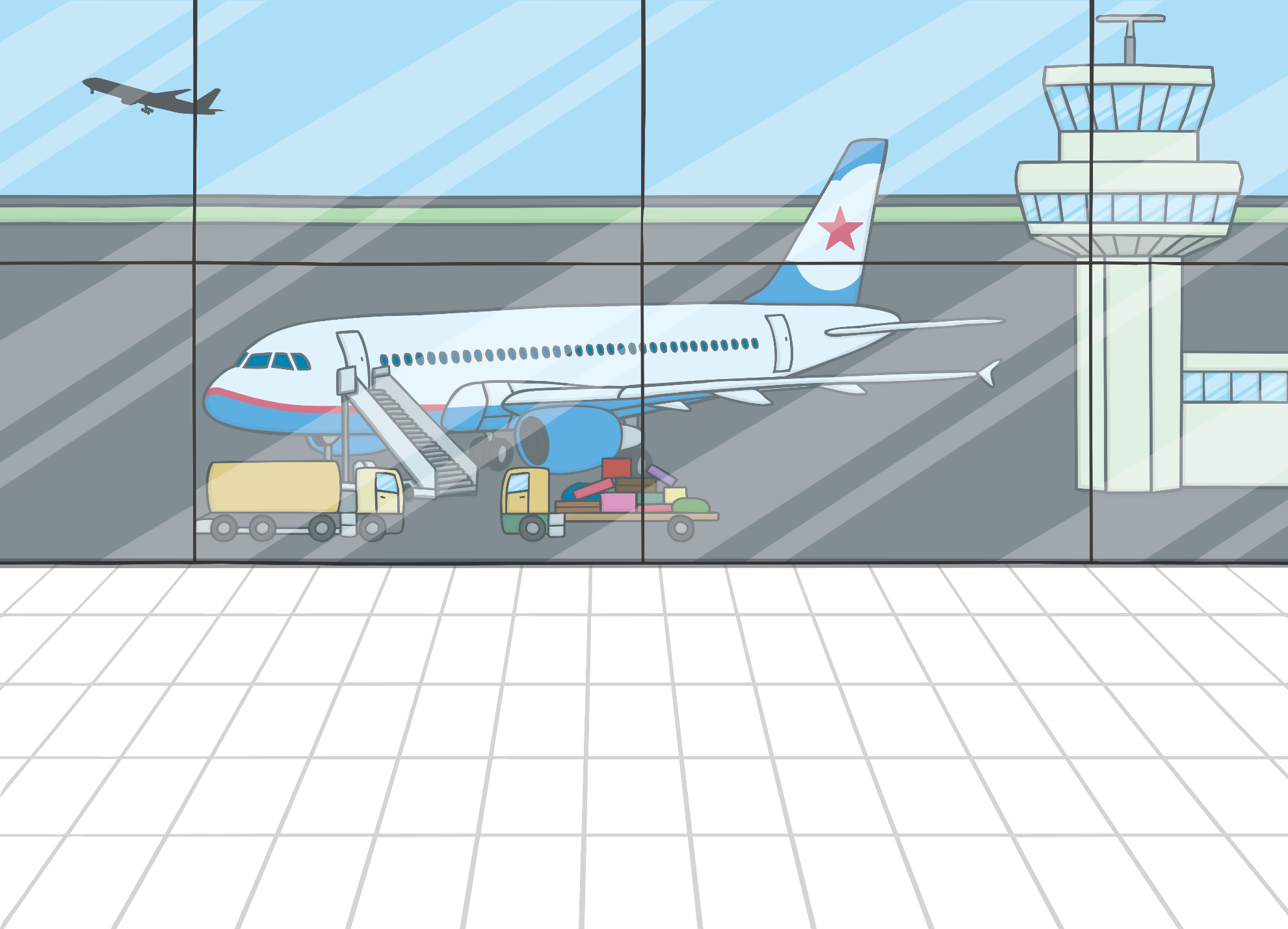 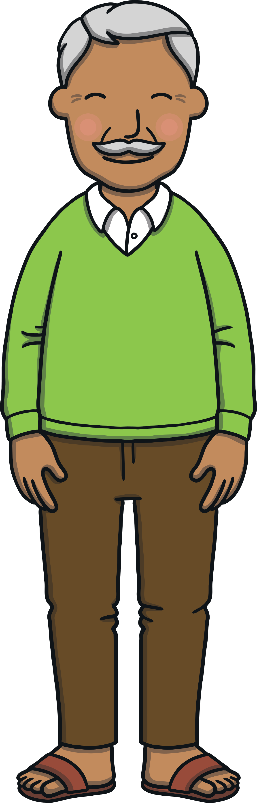 Apply
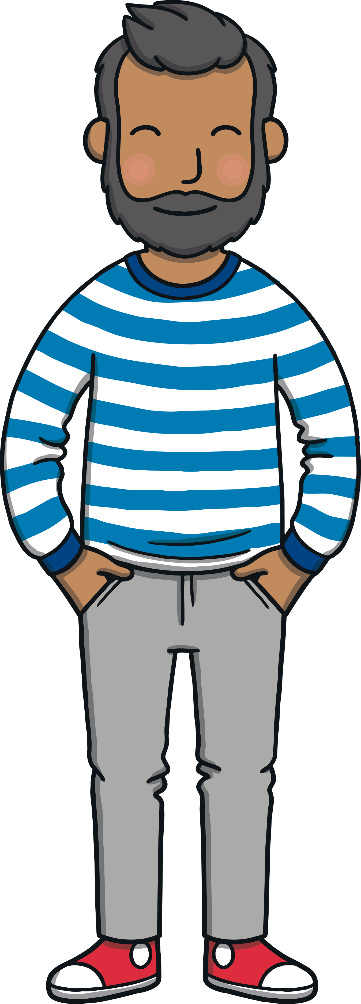 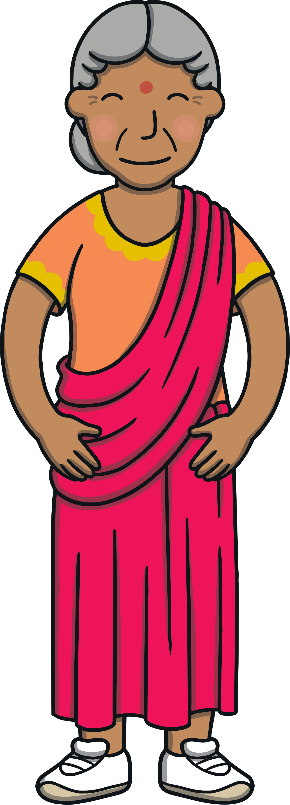 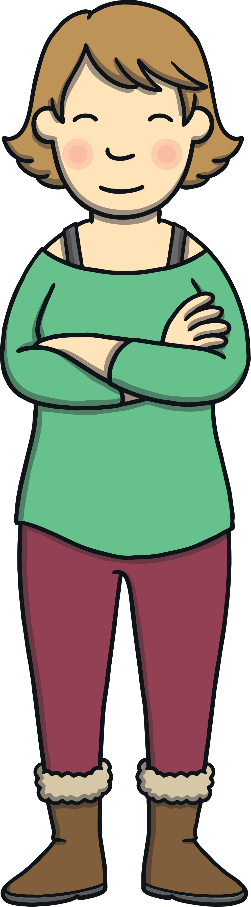 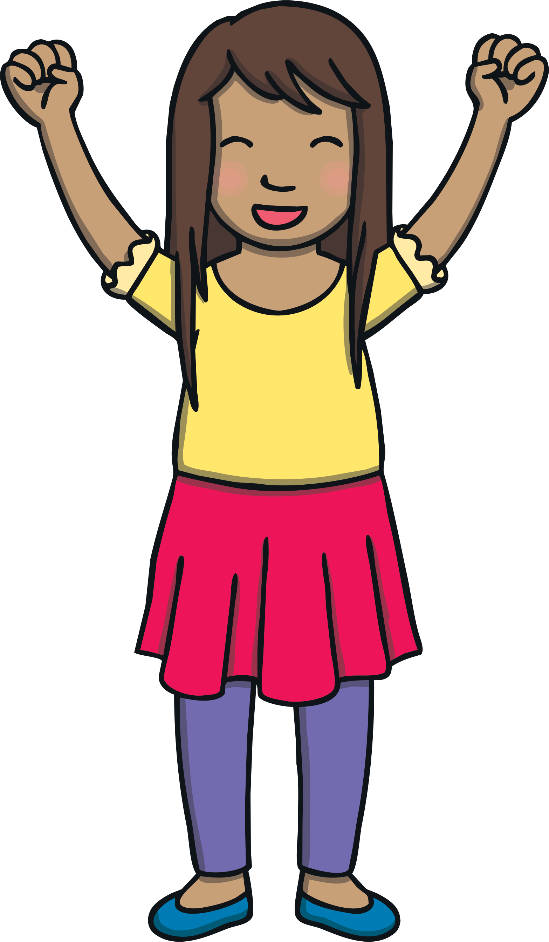 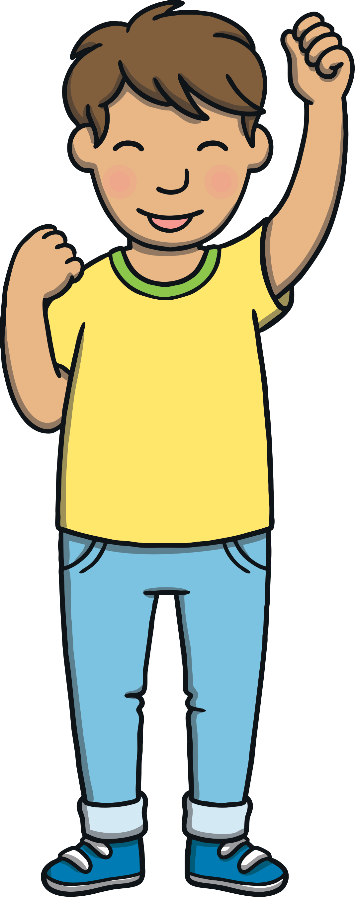 Dad got us some tickets to go with Grandma Dadi and Grandpa Dada to visit our family in Kanpur. We were so happy and excited to get on the plane.
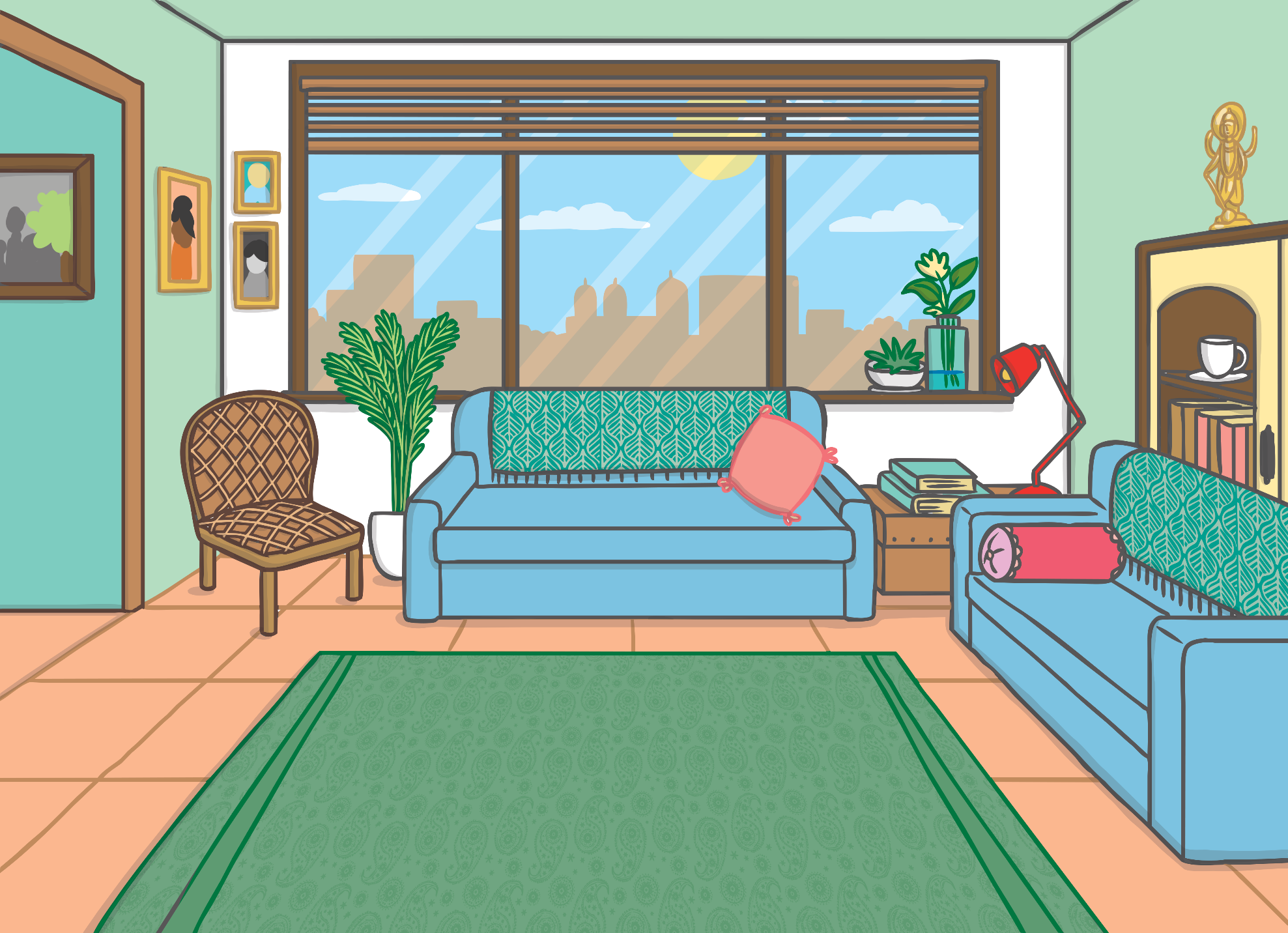 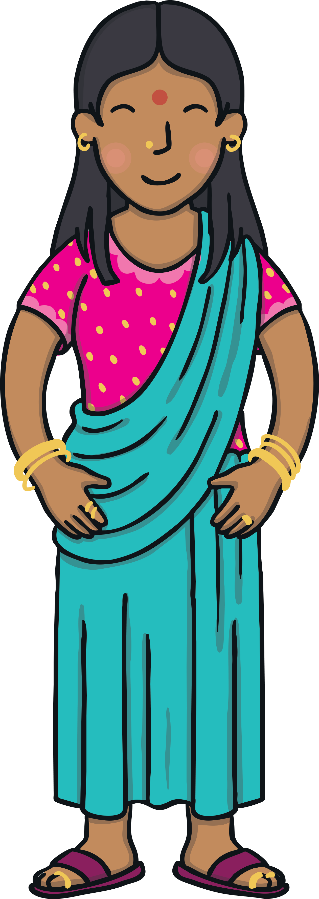 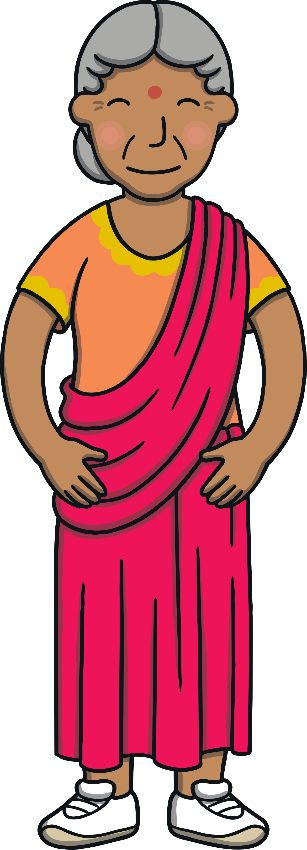 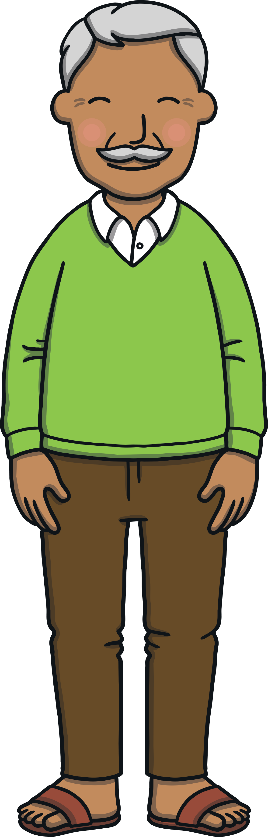 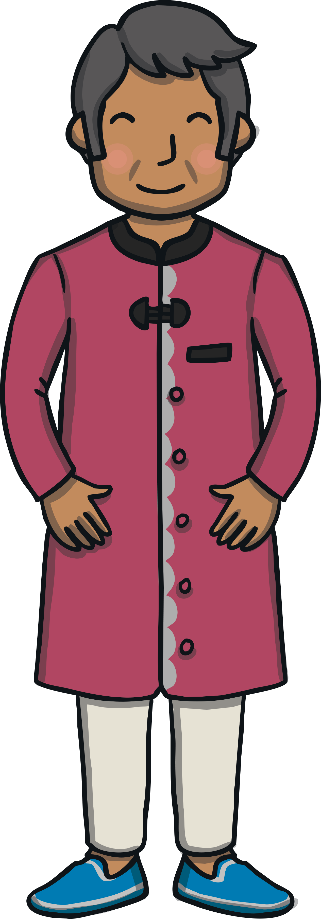 Apply
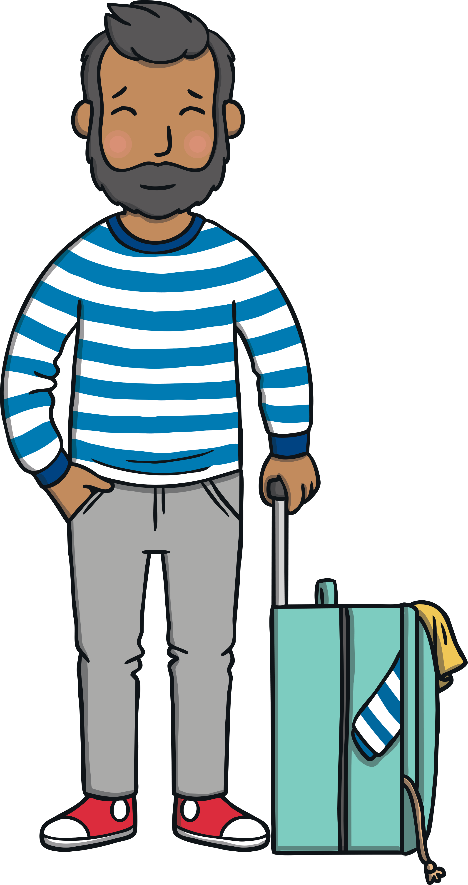 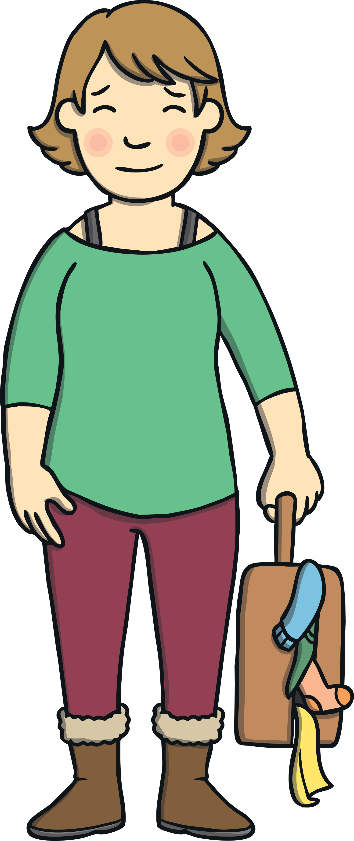 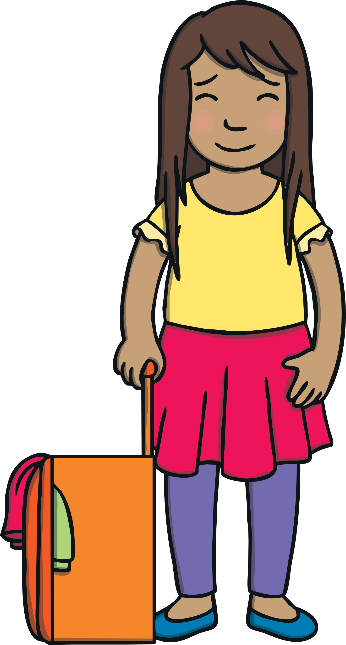 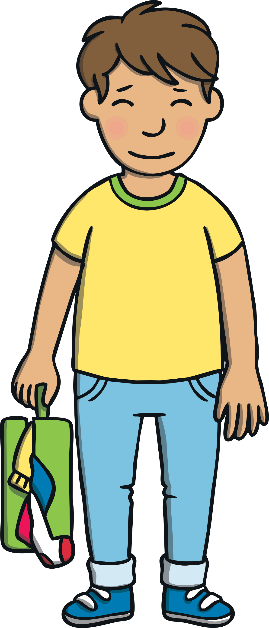 We took an auto-rickshaw to our family’s house. We were very pleased to meet Aditi, Ravi, Ankit and baby Diya. Ankit could not wait to show us some of his home town.
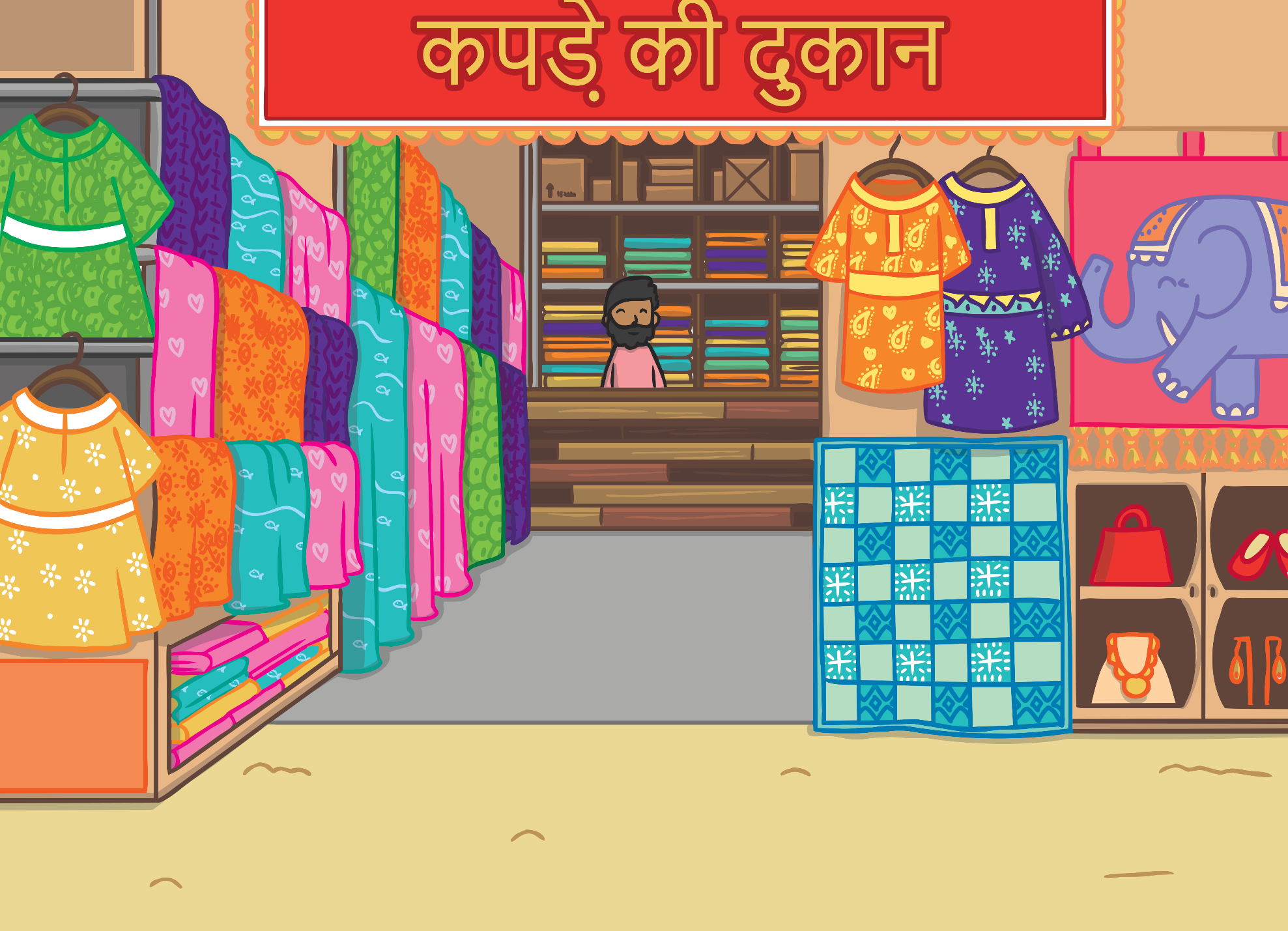 Apply
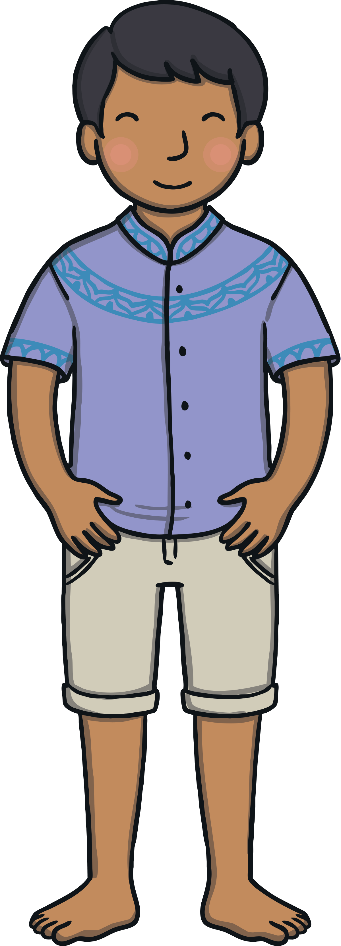 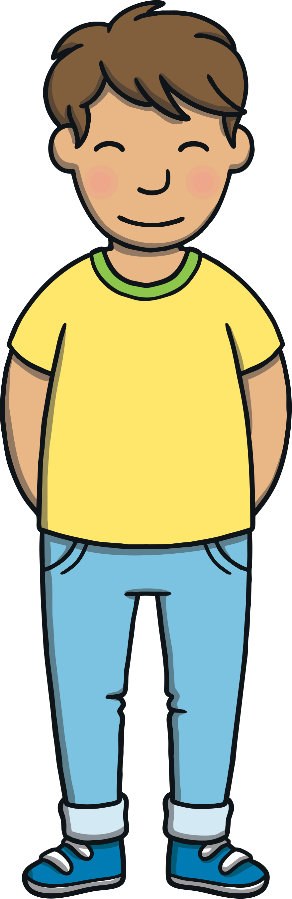 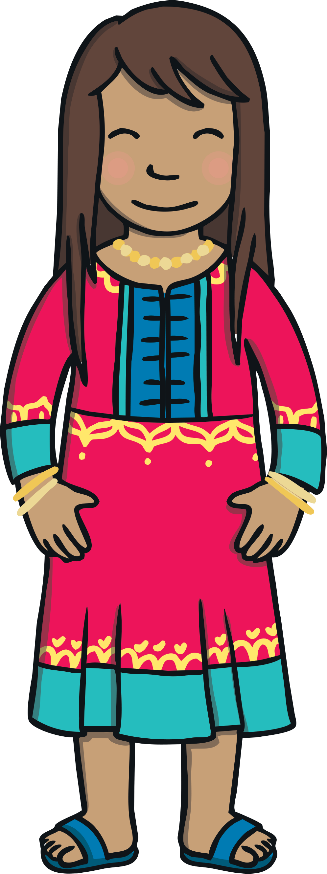 Ankit took us on some buses around Kanpur to see the sights. First, we went to the shops to get Sam some new dresses and bracelets.
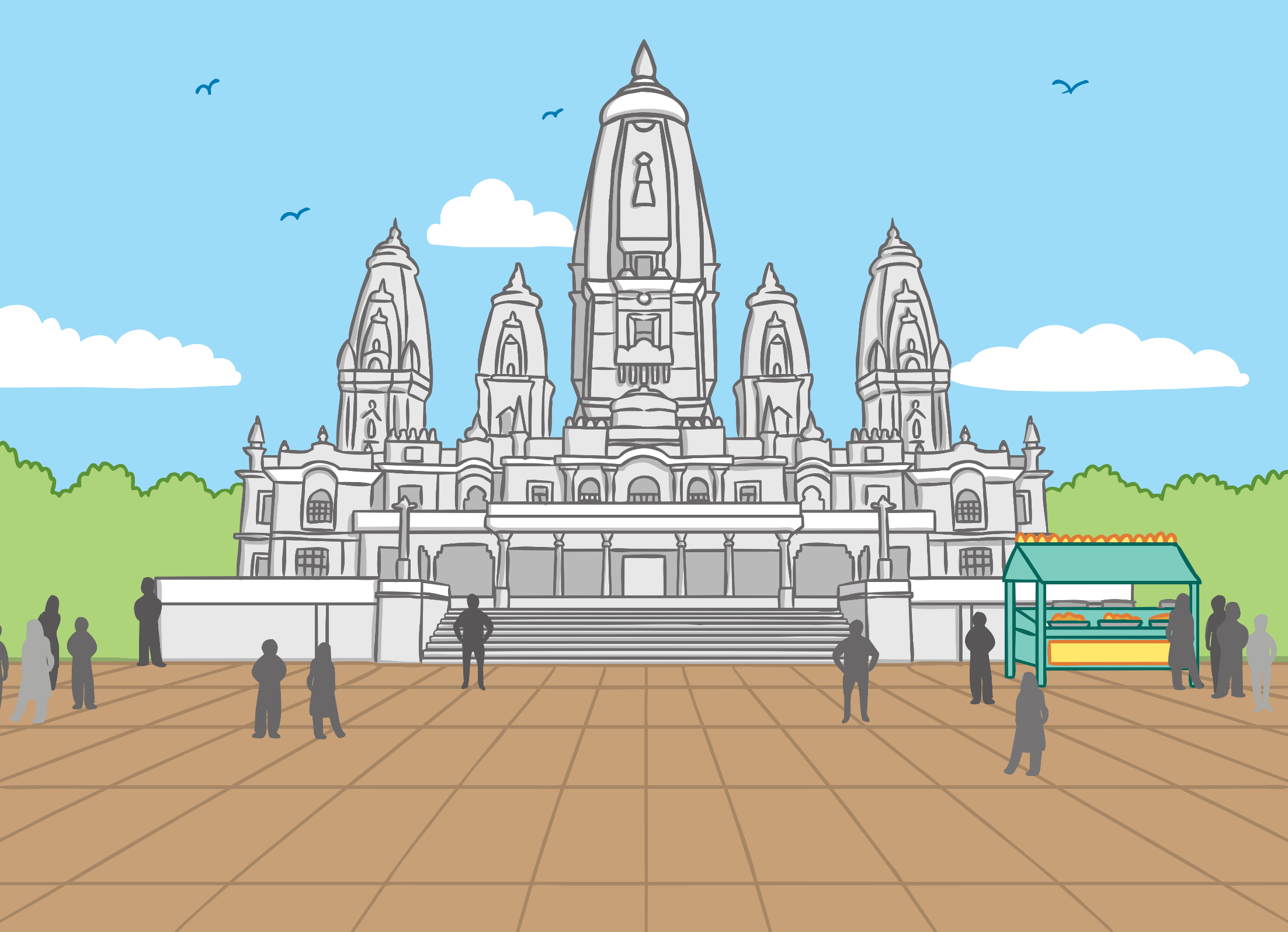 Apply
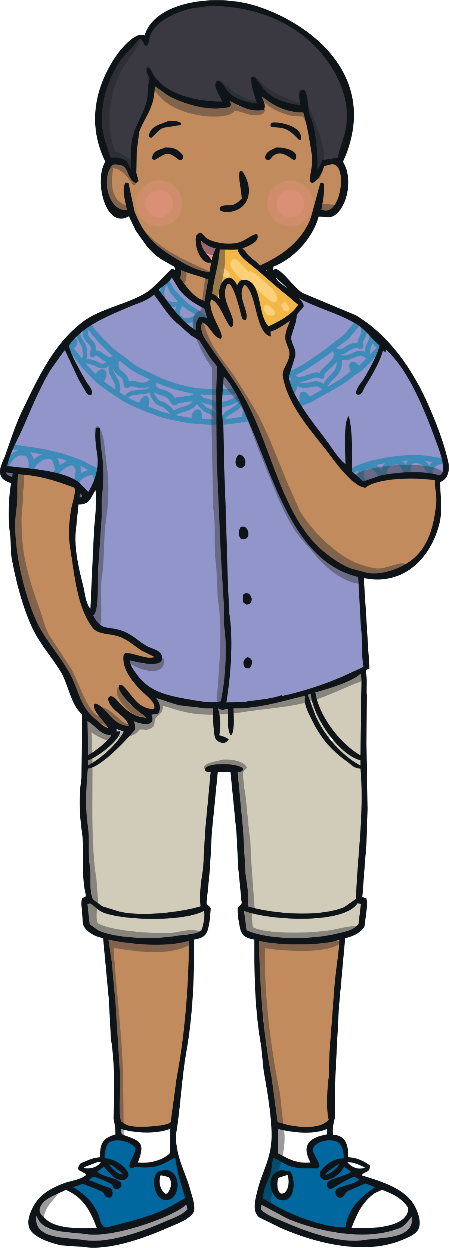 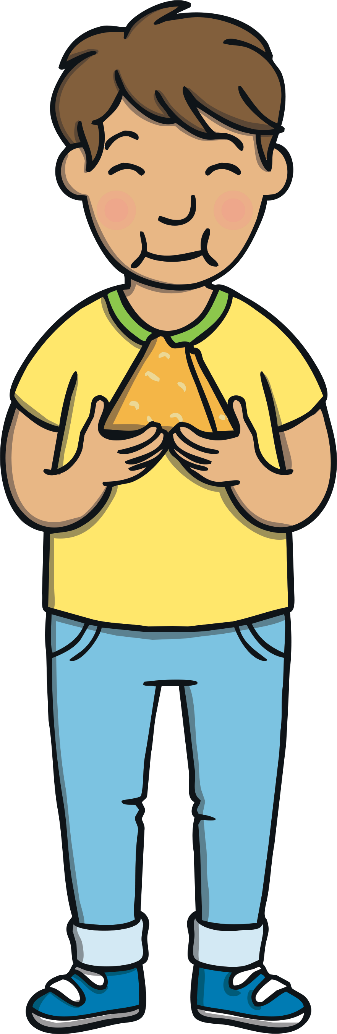 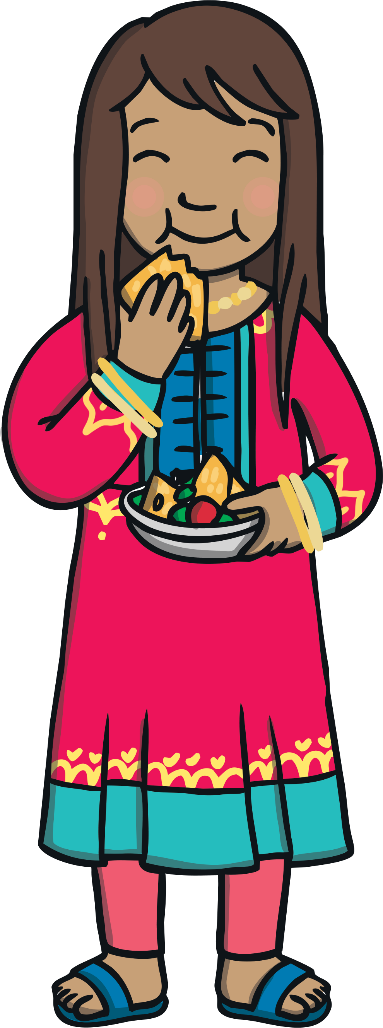 Then we went to see a holy place where we saw shrines to some of the gods. When we came out, we ate something spicy called a samosa.
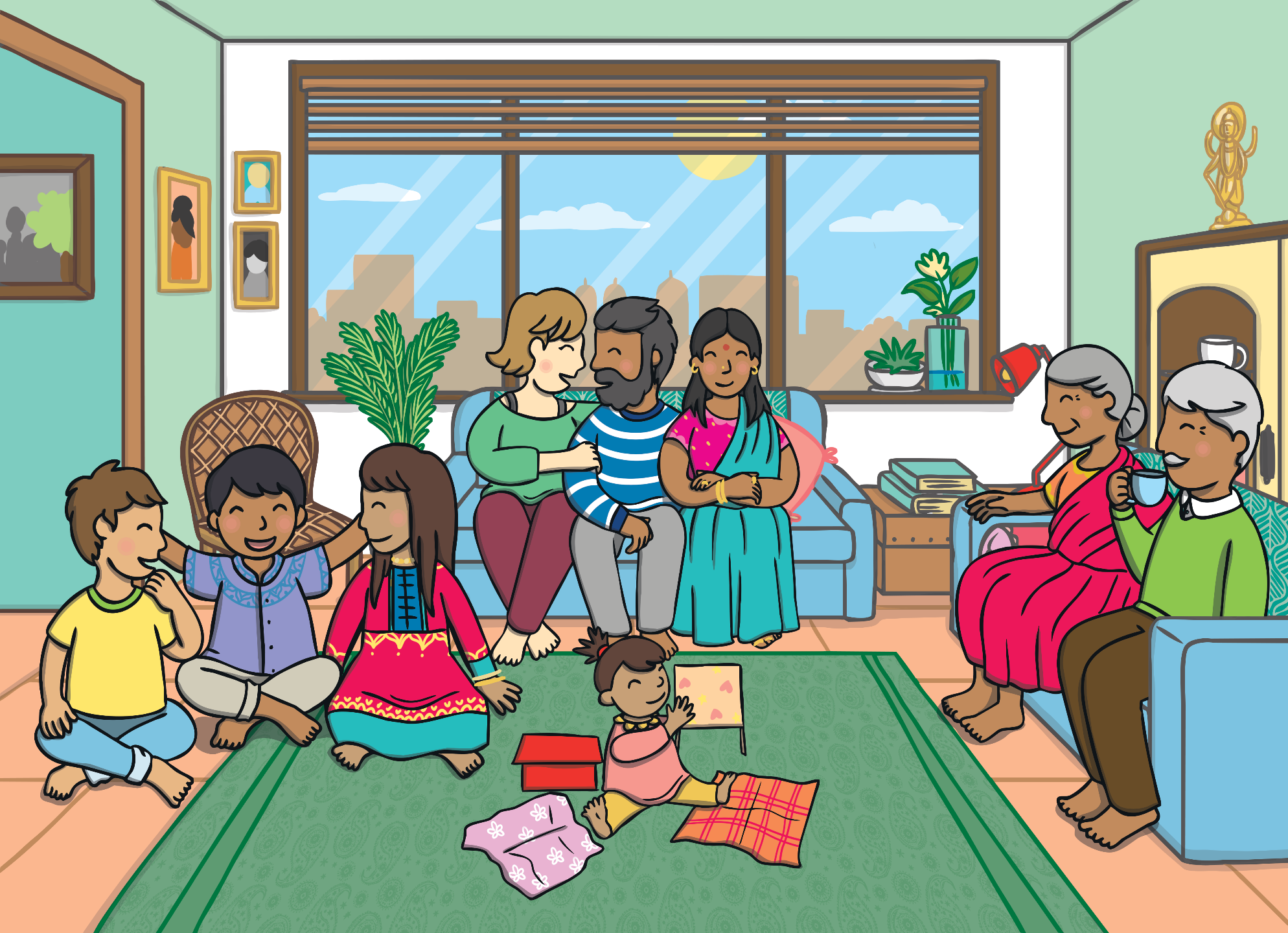 Apply
Next, we took one of the buses to a park. We were lucky we did not need our raincoats all day. When we went back home, we played with baby Diya and Grandpa Dada told us stories.
Apply
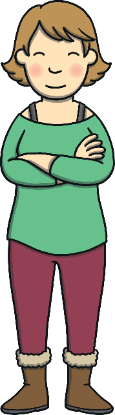 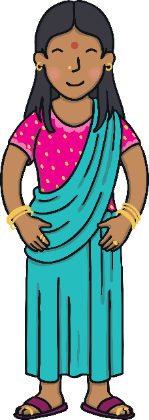 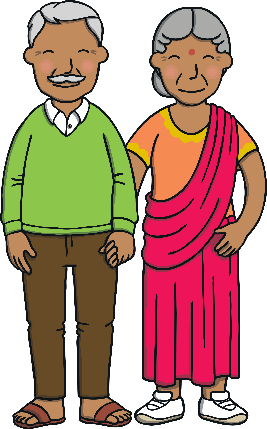 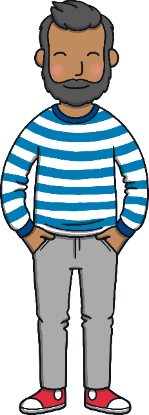 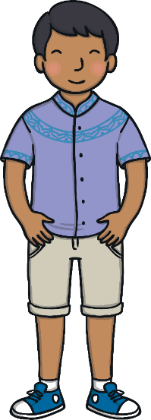 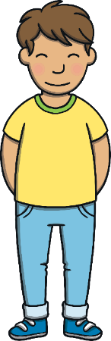 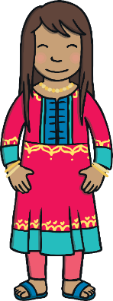 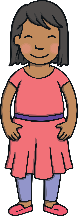 On our last day, we went to see the river and Grandma Dadi took us to the little house where she grew up. We will miss our family but we will send letters and photos to them.
Apply
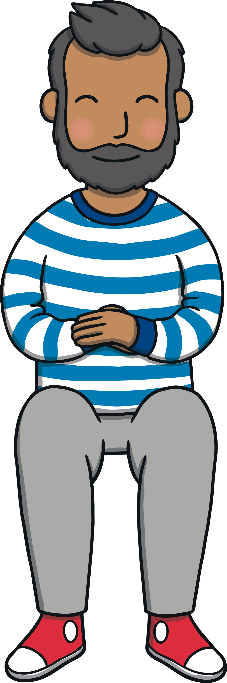 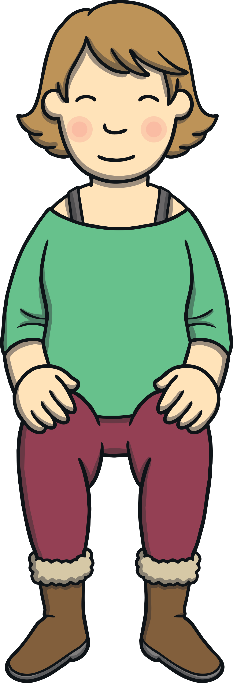 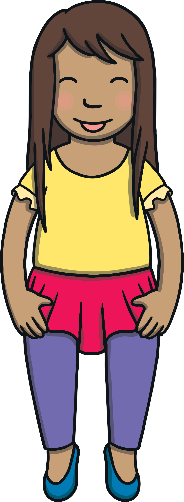 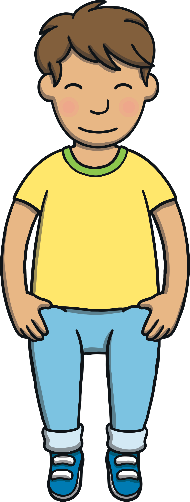 That night, Kit and Sam were talking to Mum and Dad. “Do you think we’ll be able to go back to Kanpur soon?” asked Sam.
“Hmm, it is a very long way to go,” replied Mum.  
When Mum and Dad had left the room, Sam gave Kit a nudge. “We could always use the Magic Map…” he said with a grin.
Today, we have read a book together.
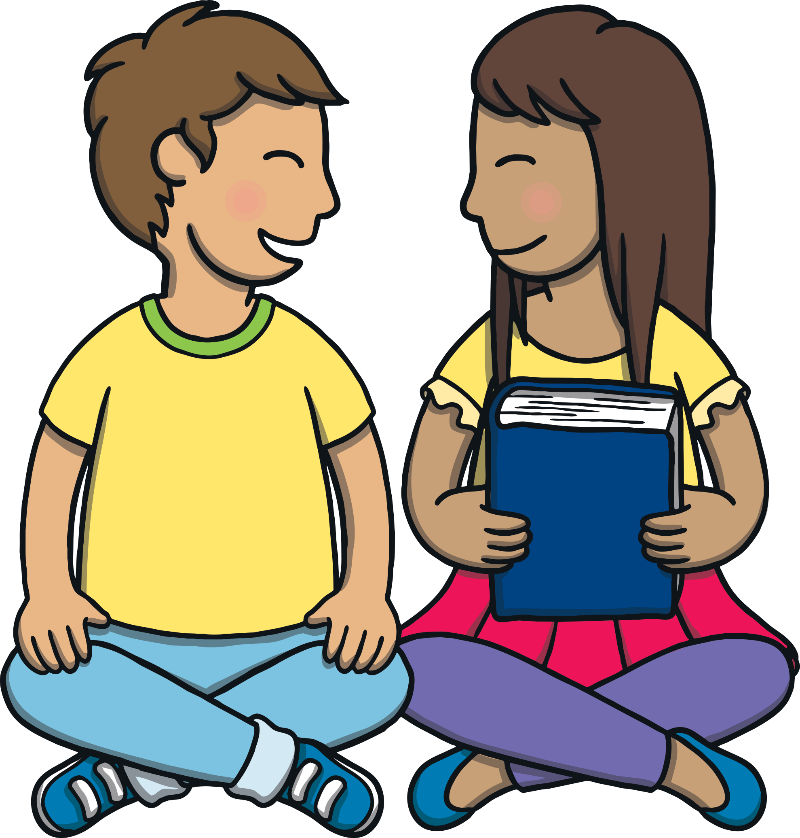